Spremembe podnebja v Sloveniji skozi pretekla desetletja in kaj lahko pričakujemo v prihodnosti?
Anže Medved
Agencija RS za okolje
anze.medved@gov.si
Ljubljana, 9. september 2024
Kaj je vreme?
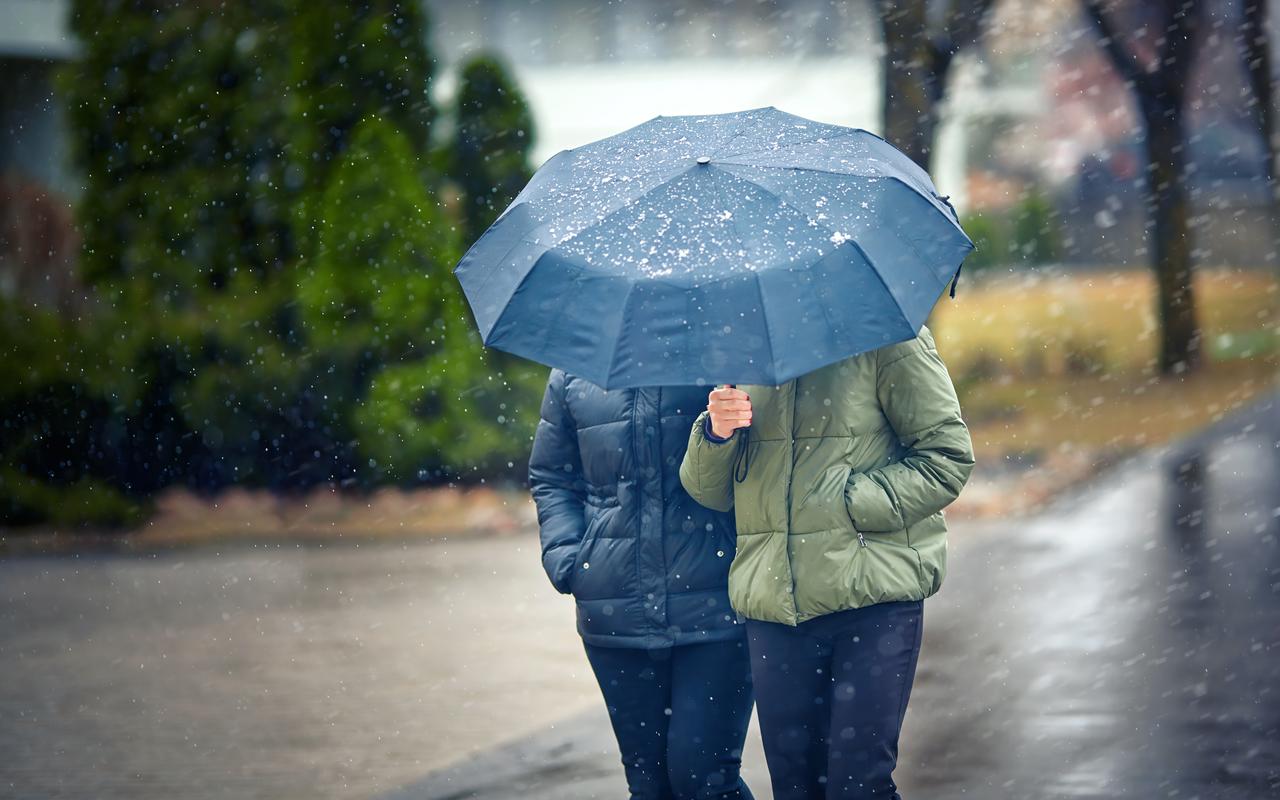 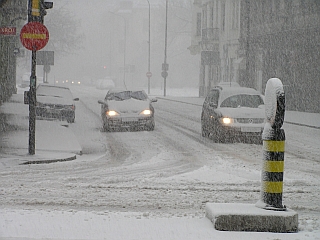 Kaj je vreme?
trenutno stanje ozračja
vreme se spreminja 
	iz dneva v dan, 
	iz ure v uro, 
	iz kraja v kraj
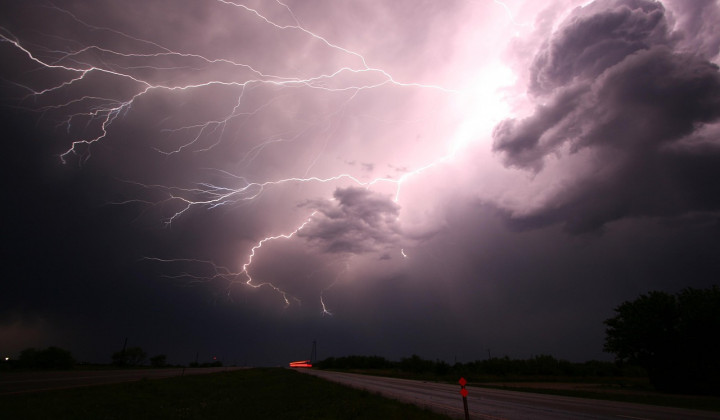 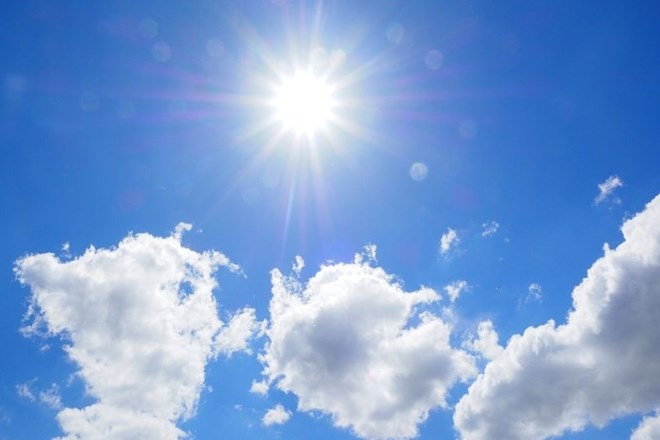 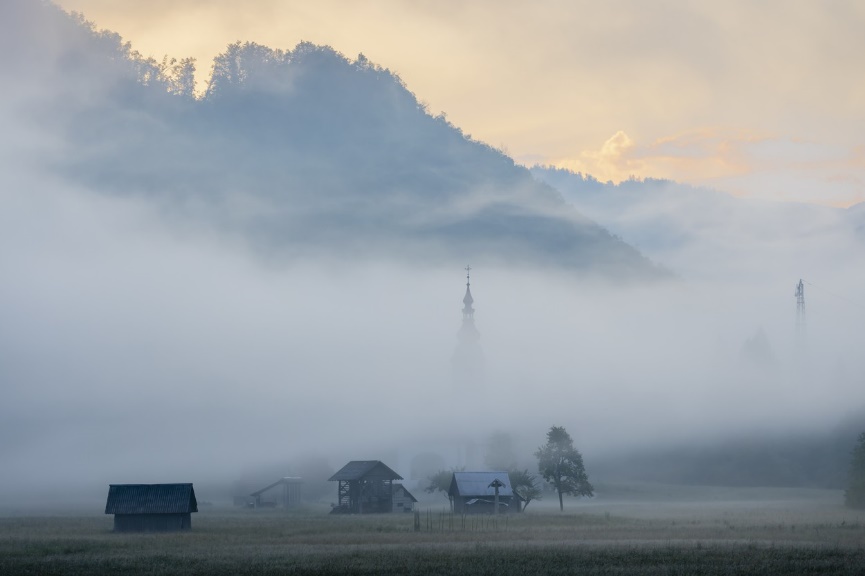 Kaj je podnebje?
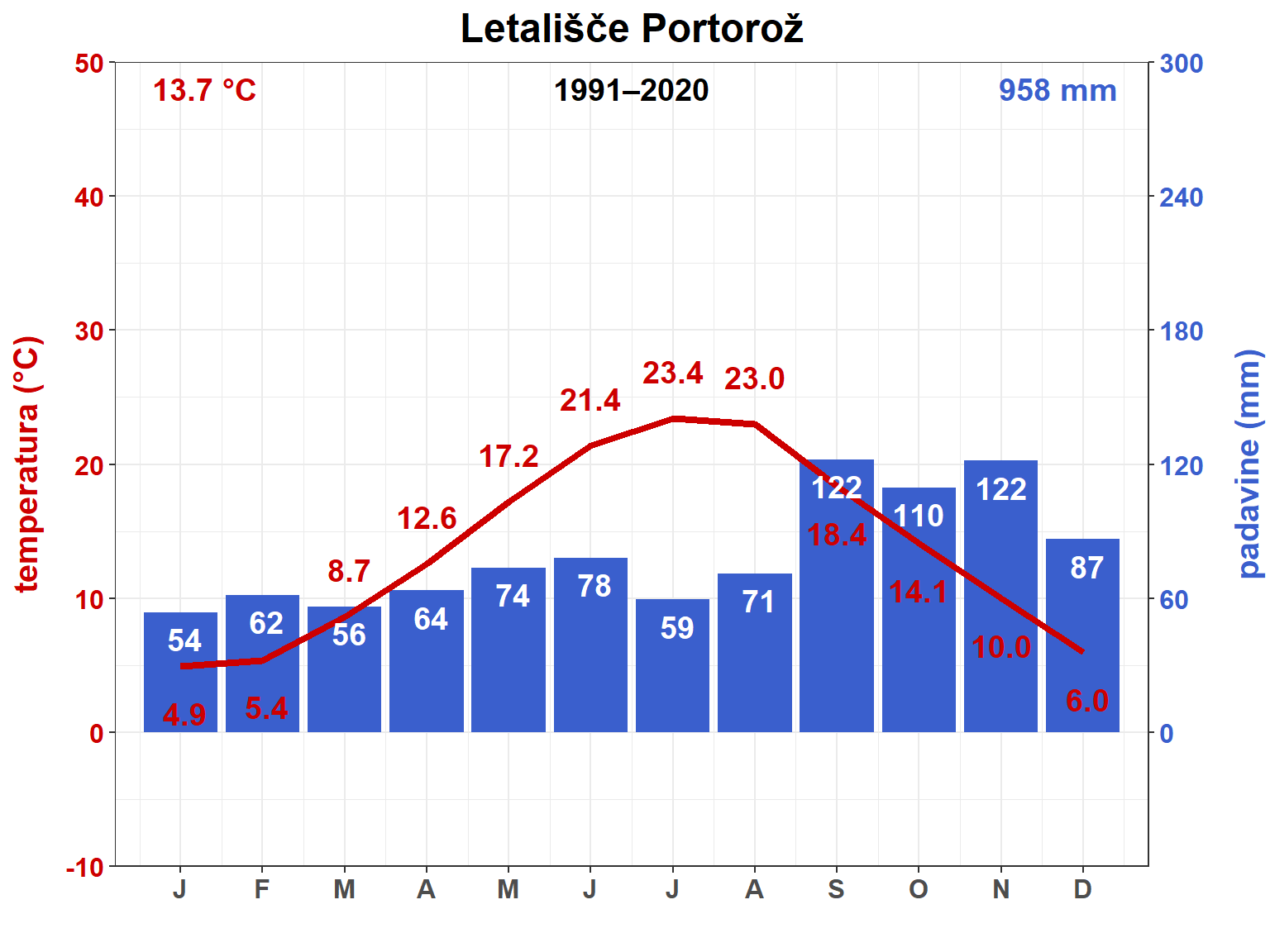 Kaj je podnebje?
povprečje vremena v daljšem obdobju (npr. 30 let)
podnebni diagram (povprečna temperatura, vsota padavin)
v Sloveniji trije večji podnebni tipi
letni časi
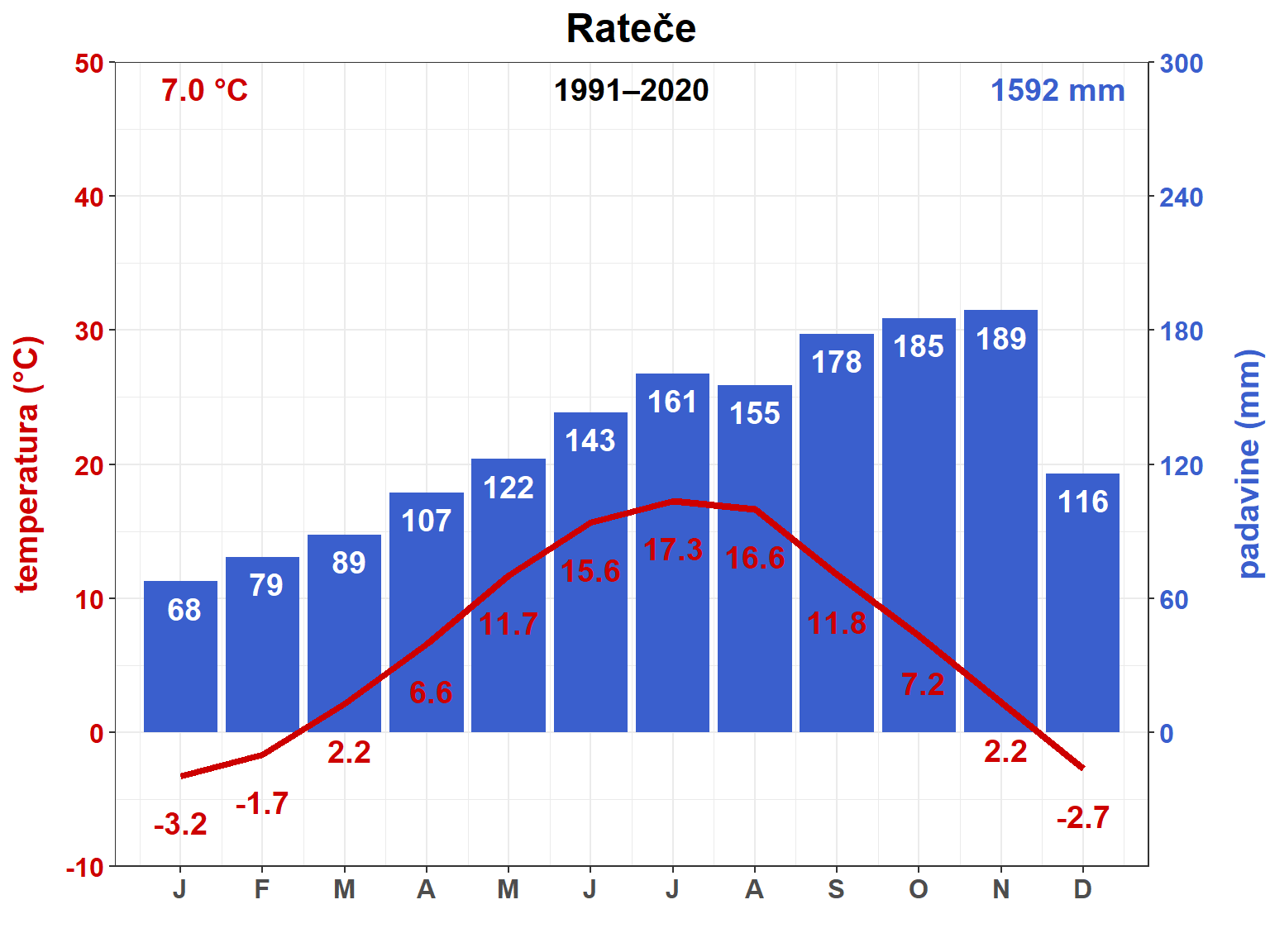 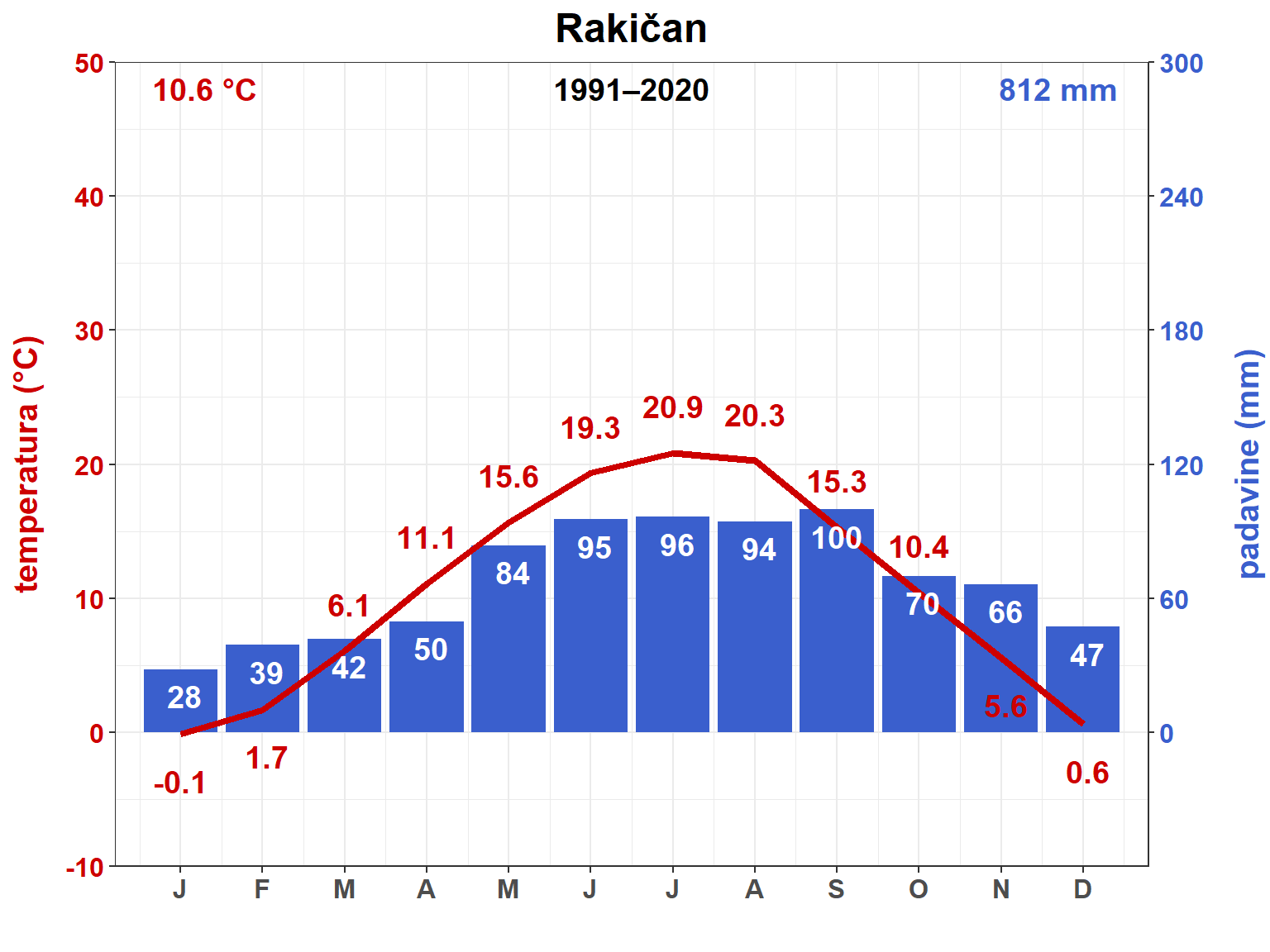 Kaj je podnebje?
spremembe vremena ≠ podnebne spremembe!
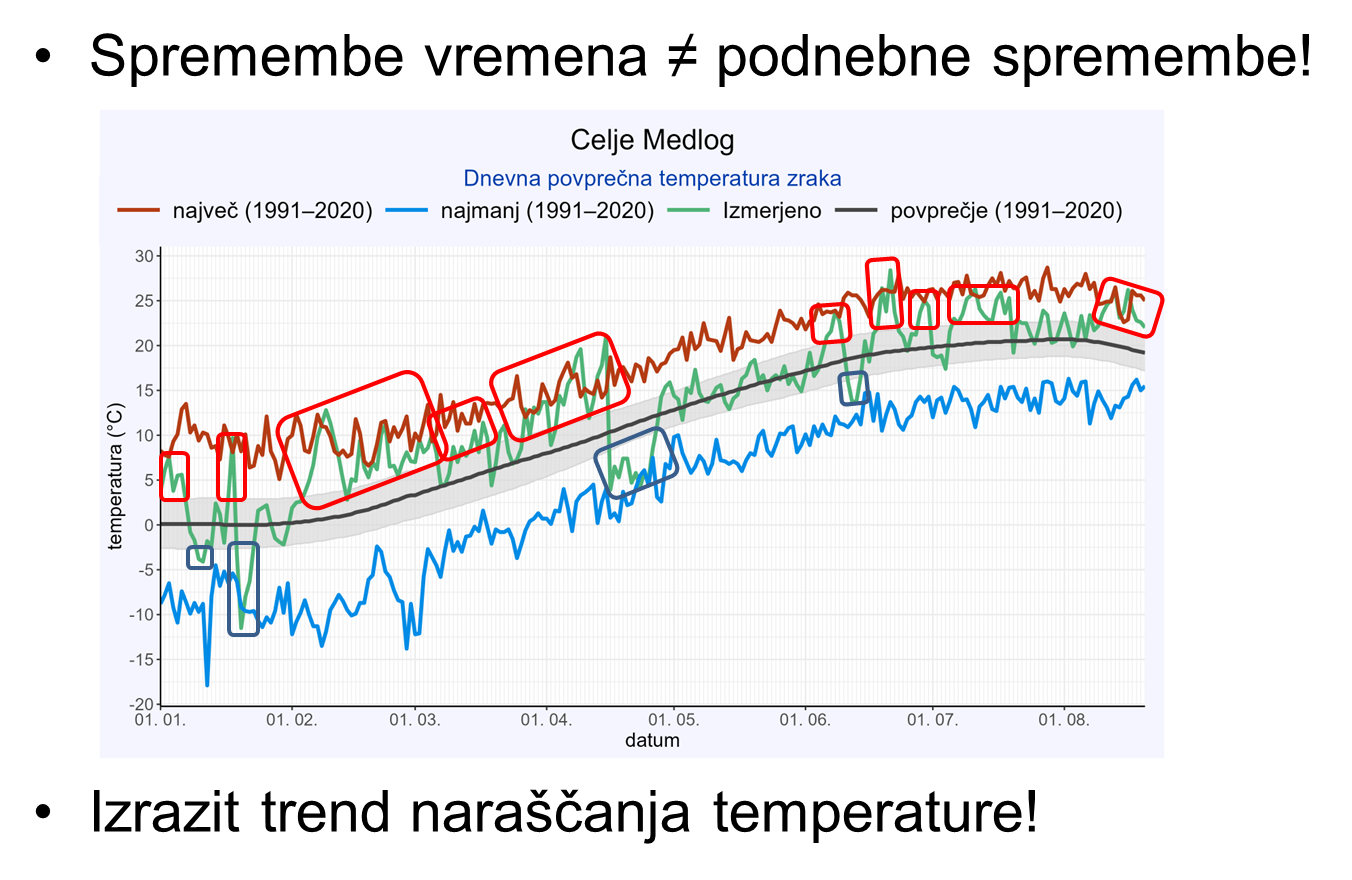 Izrazit trend naraščanja temperature!
Izmerjene spremembe – temperatura
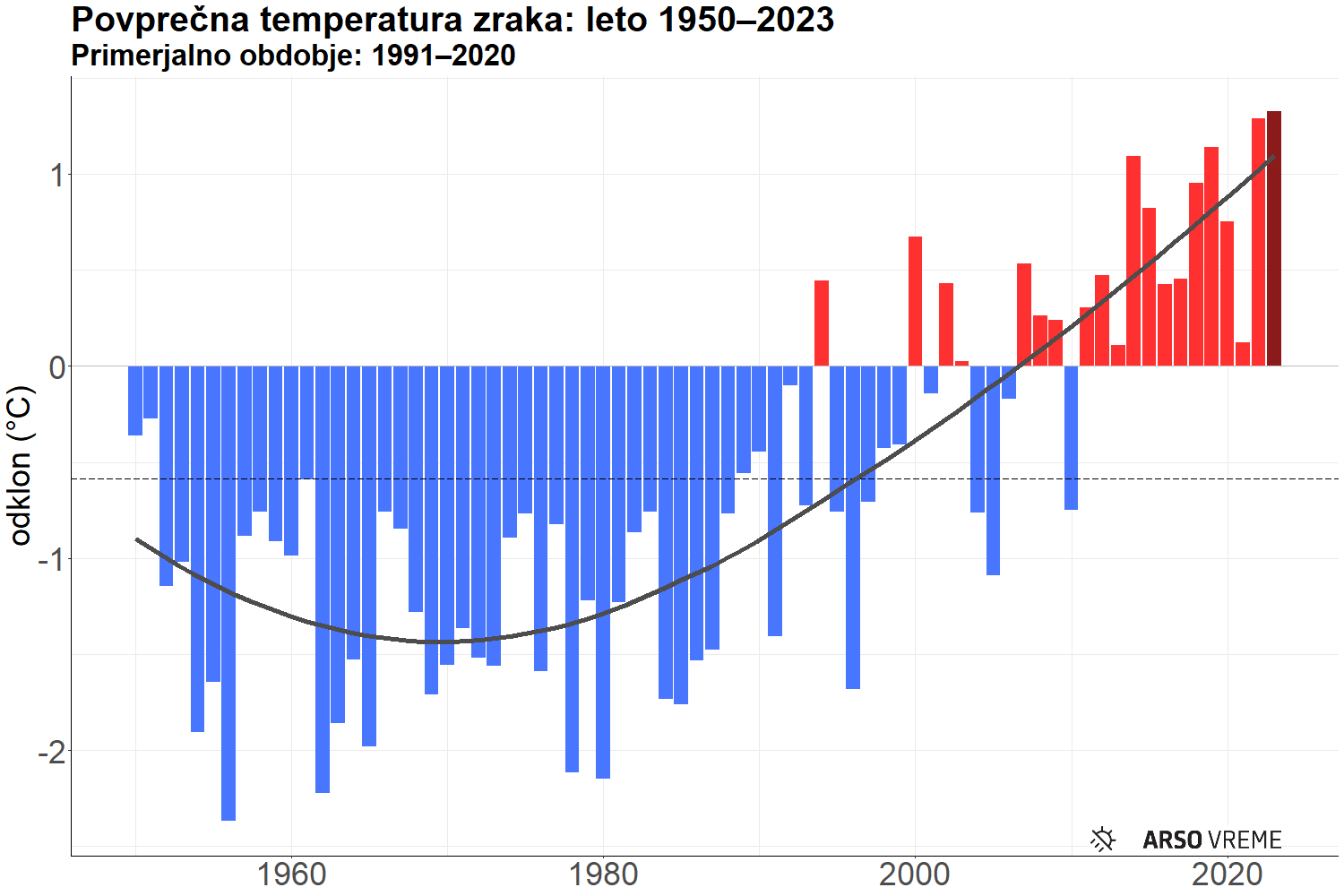 leto
le 5 let z negativnim odklonom v tem tisočletju
dvig temperature za 2,5 °C
od 90. let izrazit dvig temperature
trend 0,54 °C/desetletje (1991–2020)
največji trend poleti (0,71 °C/desetletje)
najmanjši spomladi (0,36 °C/desetletje)
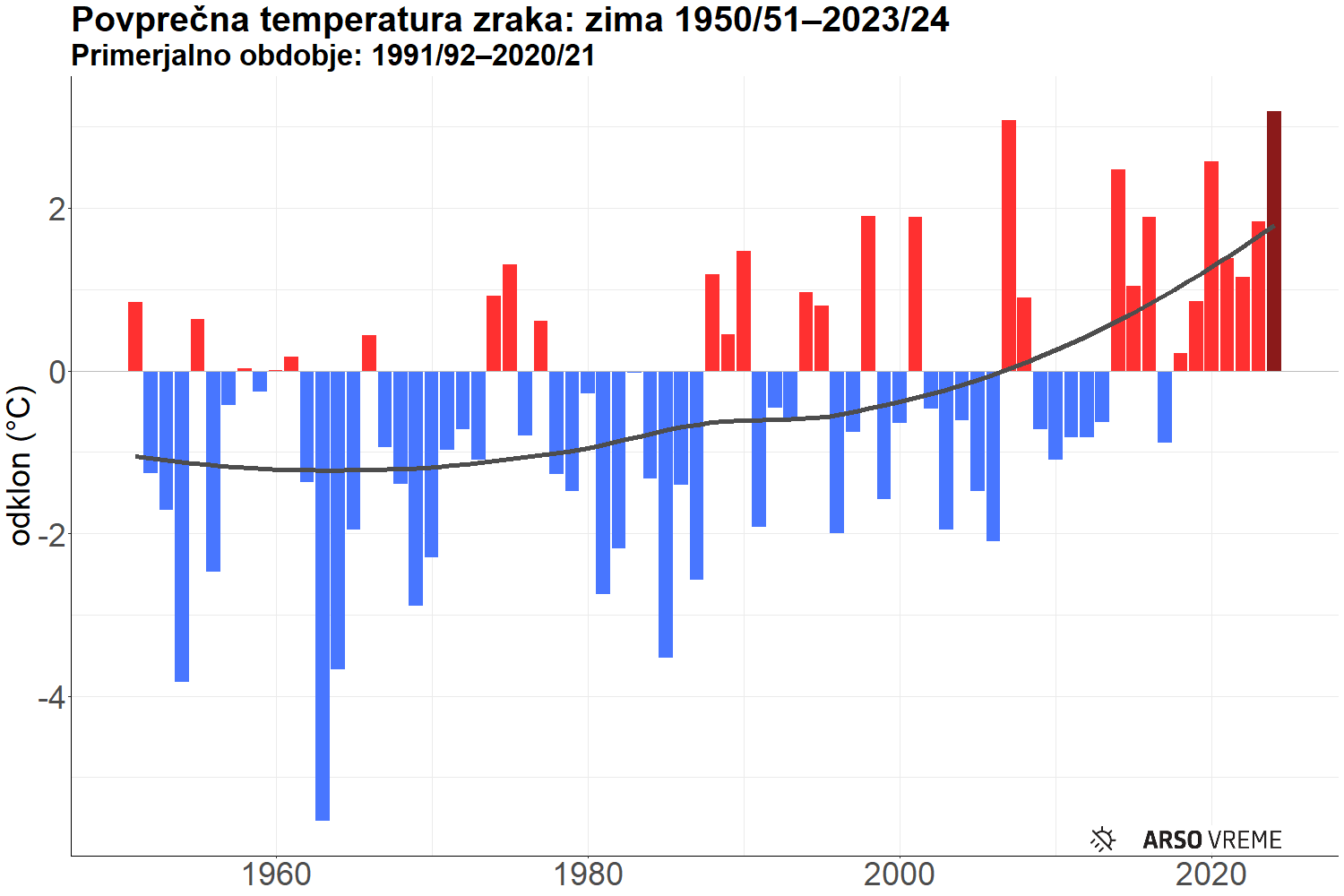 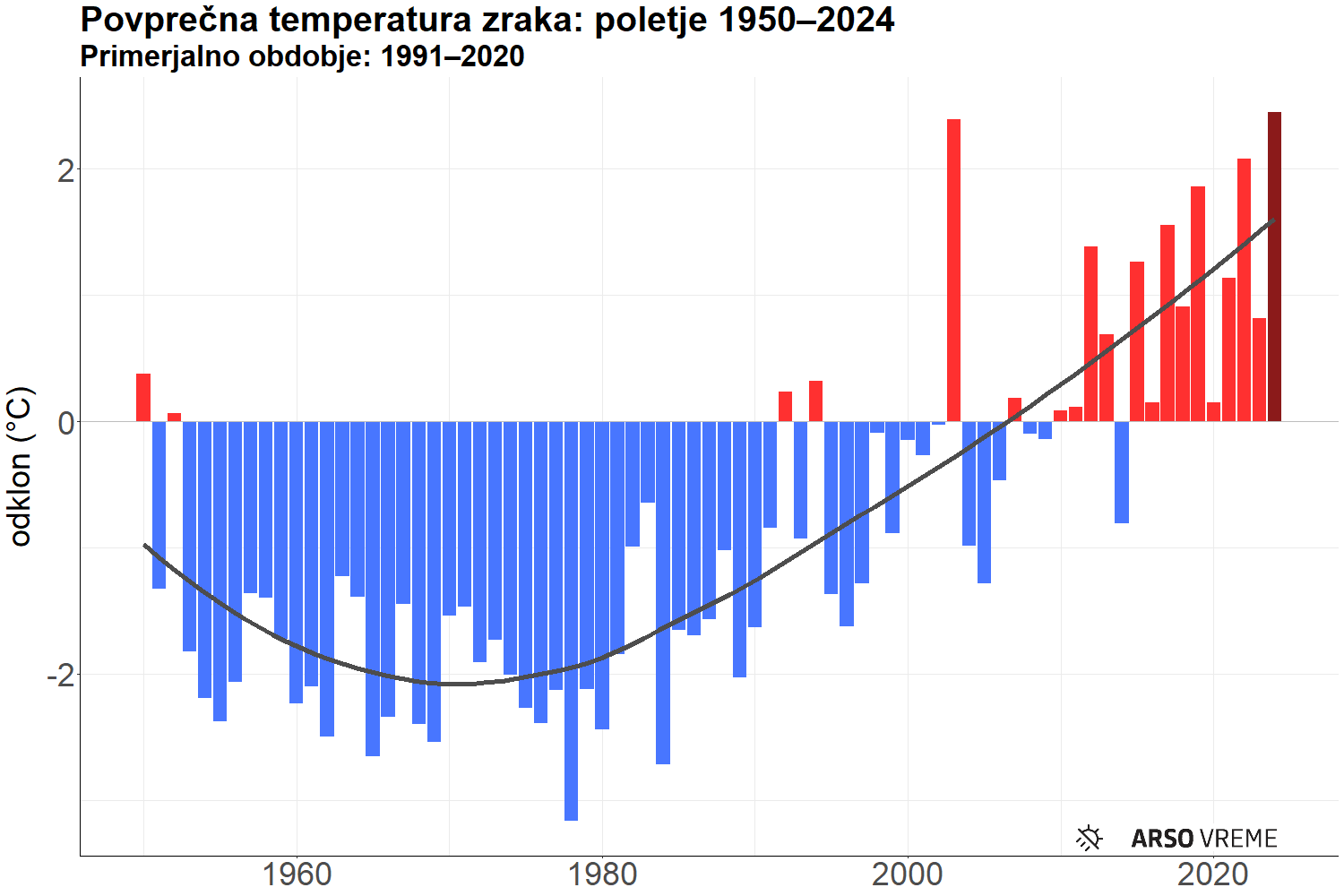 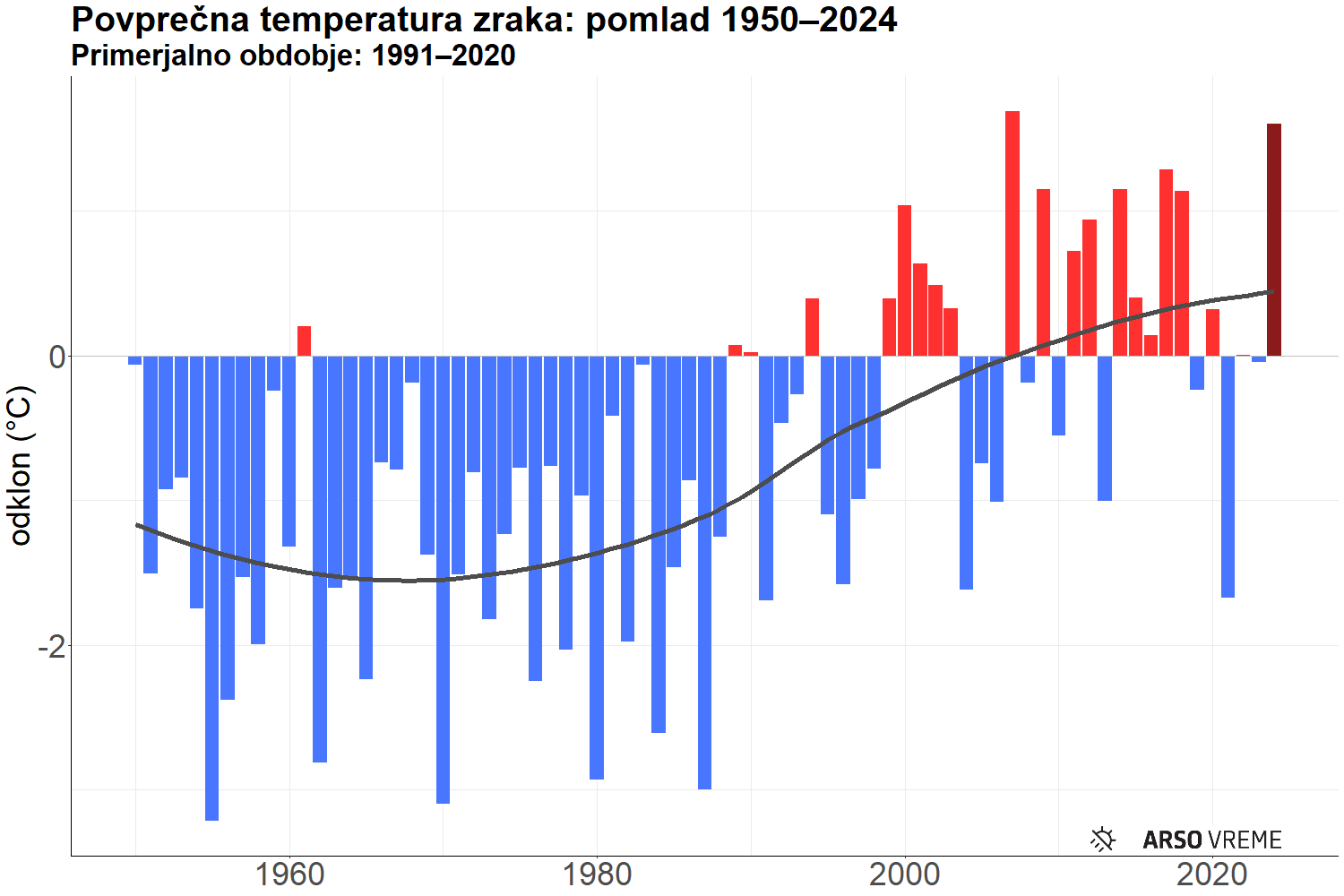 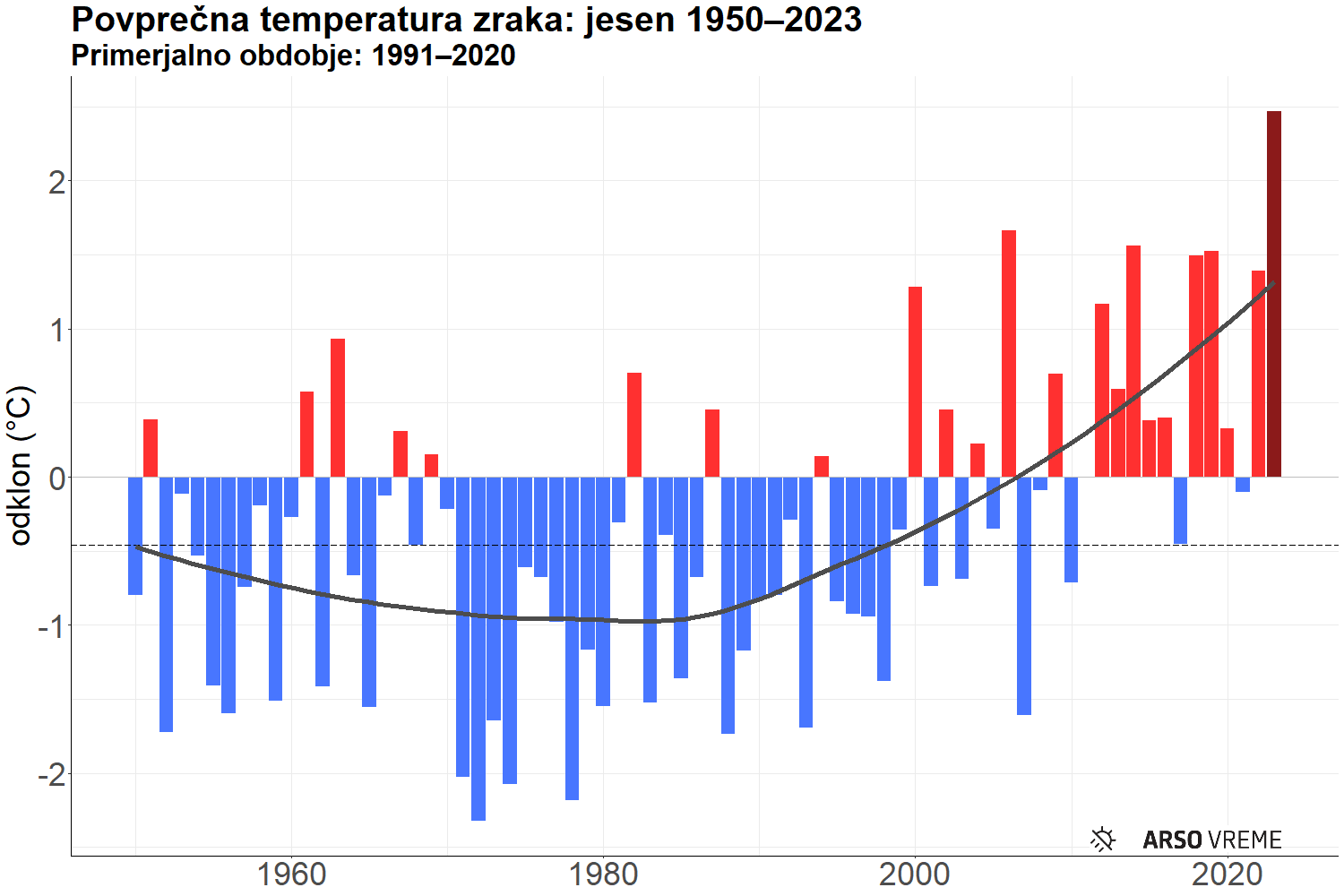 poletje
jesen
zima
pomlad
Izmerjene spremembe – temperatura
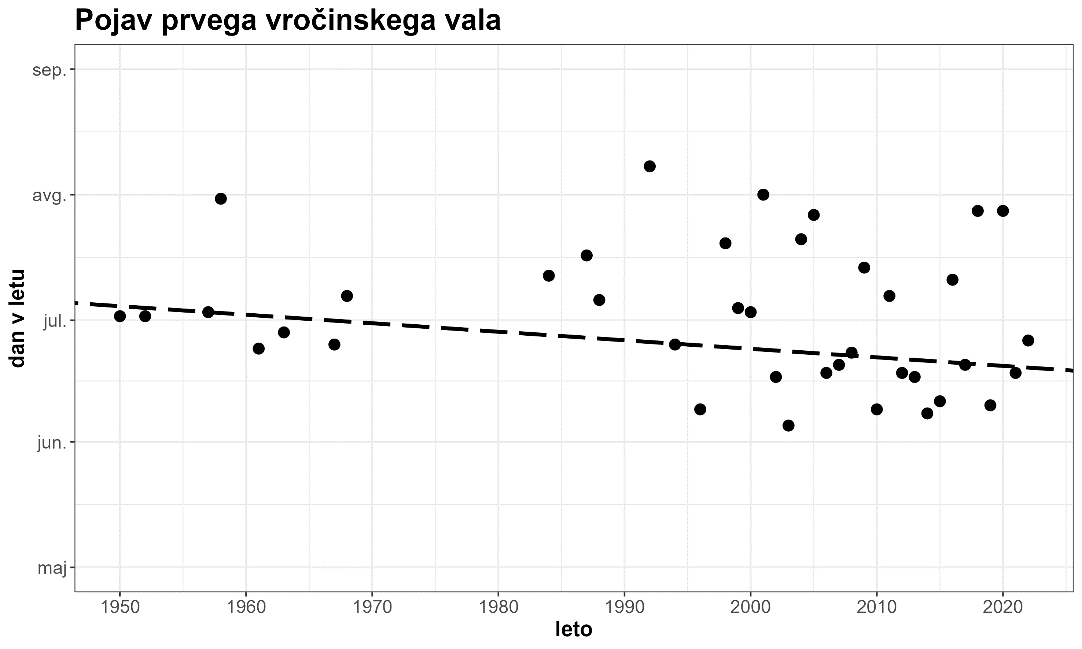 temperaturni kazalniki
vročinski ekstremi pogostejši
ekstremi povezani z mrazom redkejši
     (podatki za postajo Šmartno pri Slovenj Gradcu)
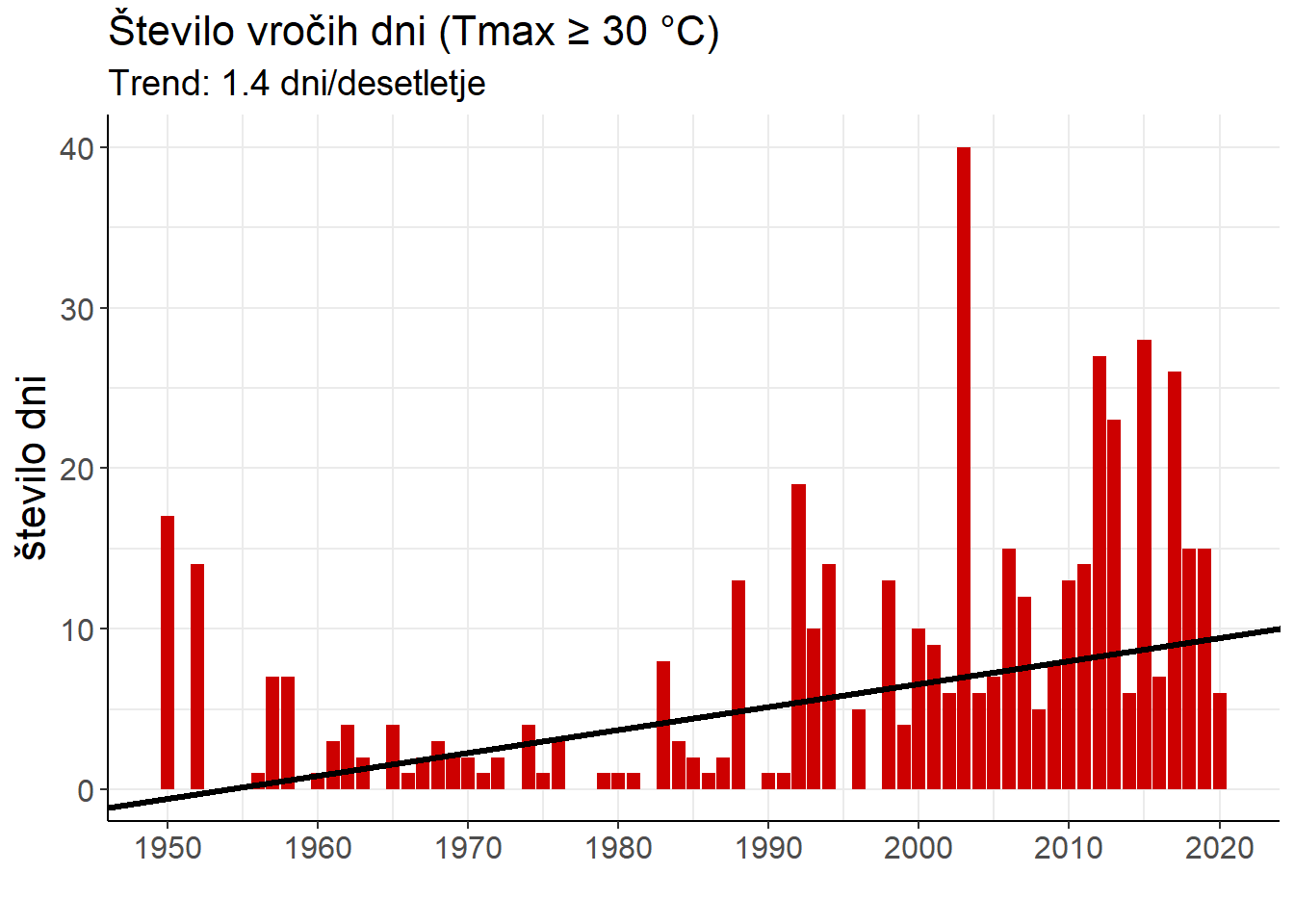 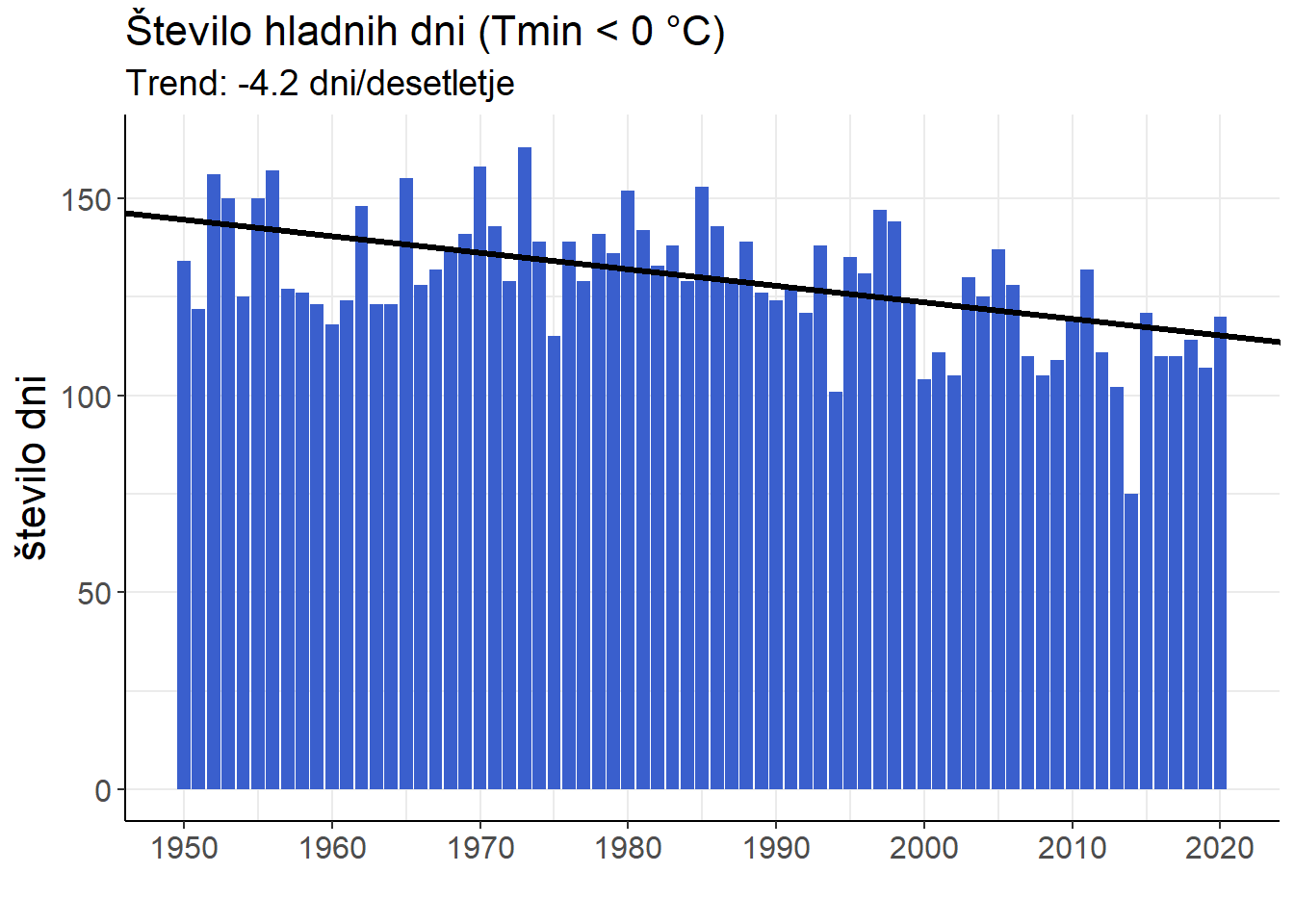 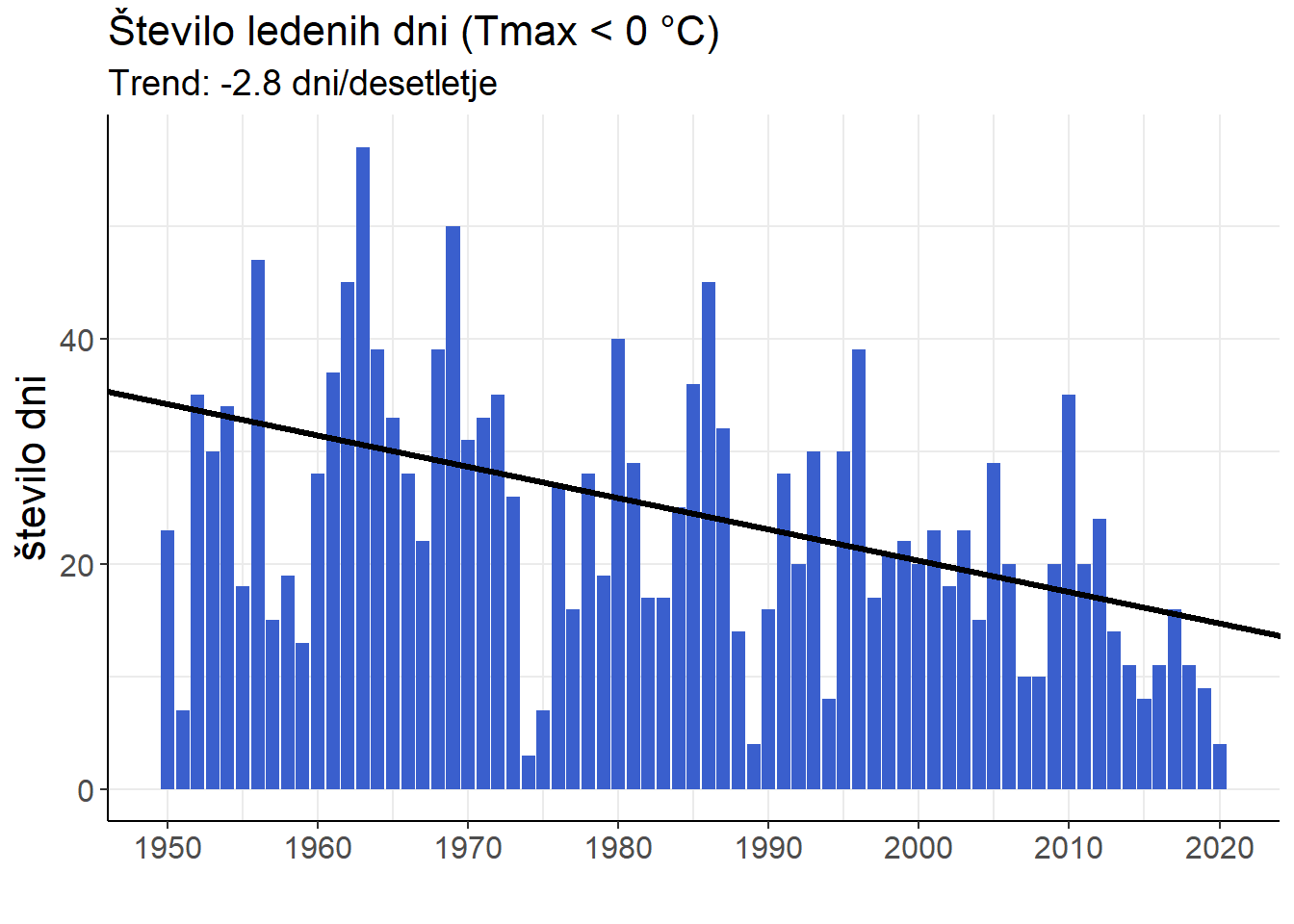 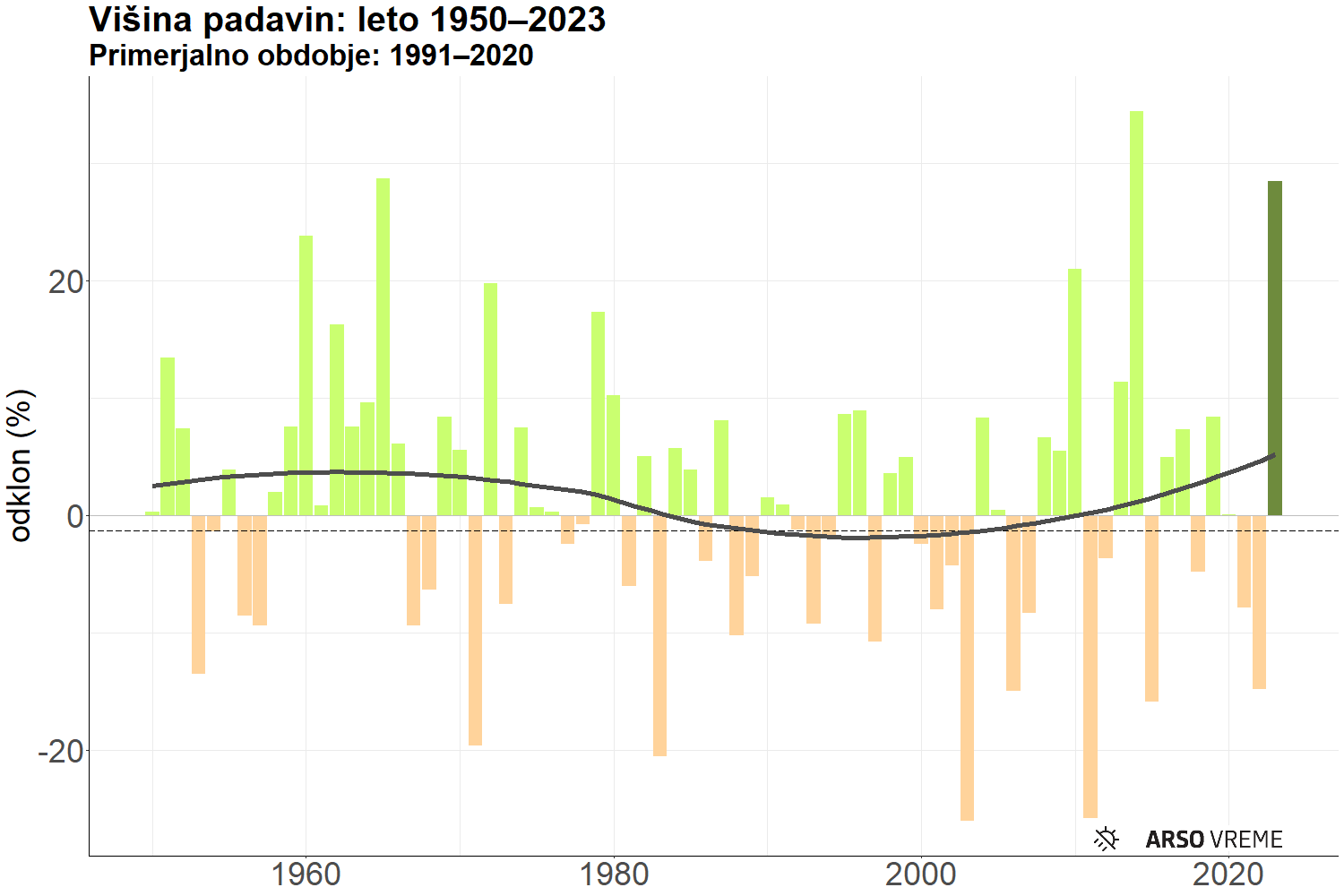 leto
Izmerjene spremembe – padavine
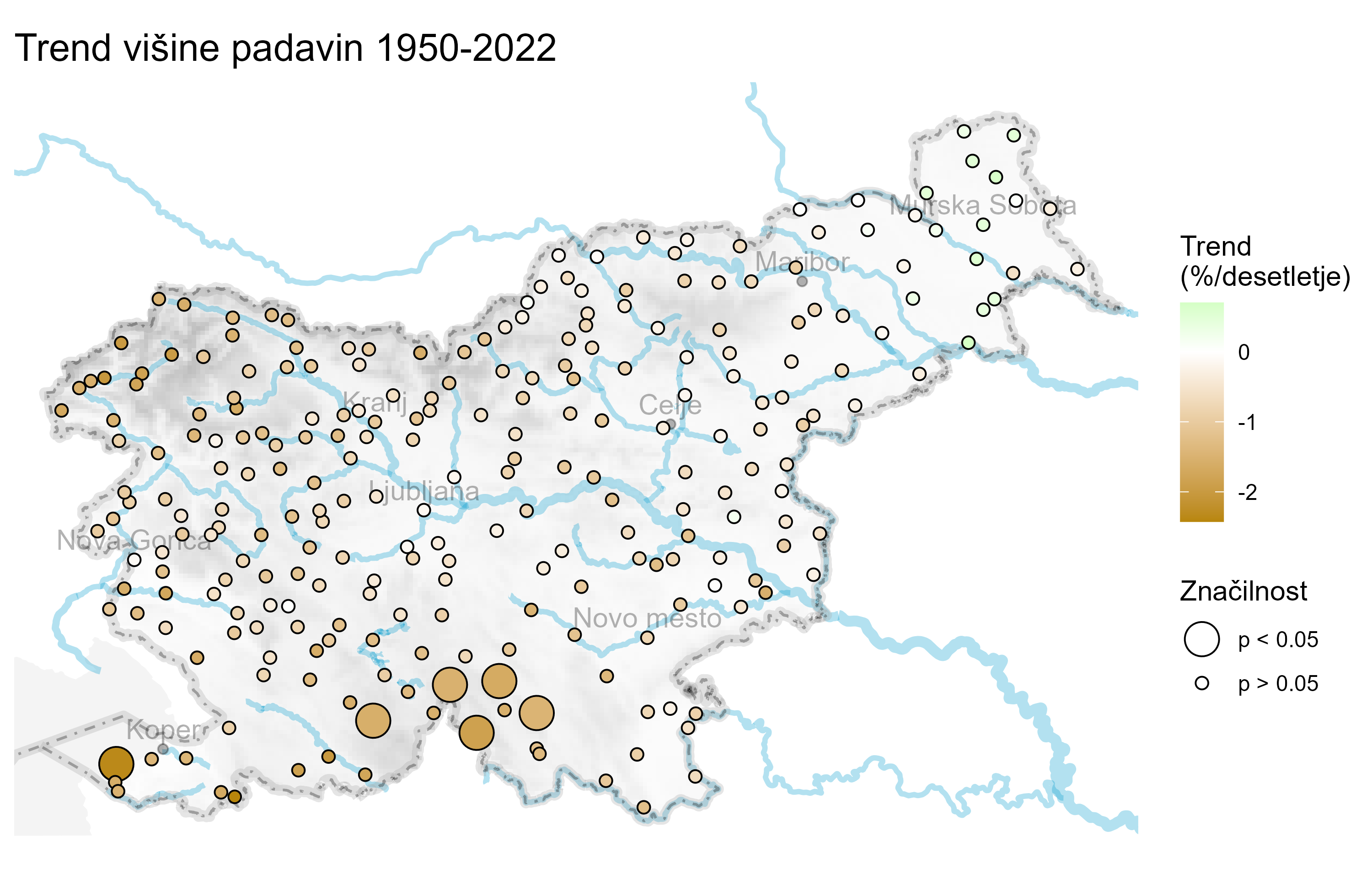 višina padavin časovno in prostorsko zelo spremenljiva
poleti statistično značilno upadanje (~ -4%/desetletje)
ostale sezone neznačilne
opazen dvig padavin pozimi
jesen
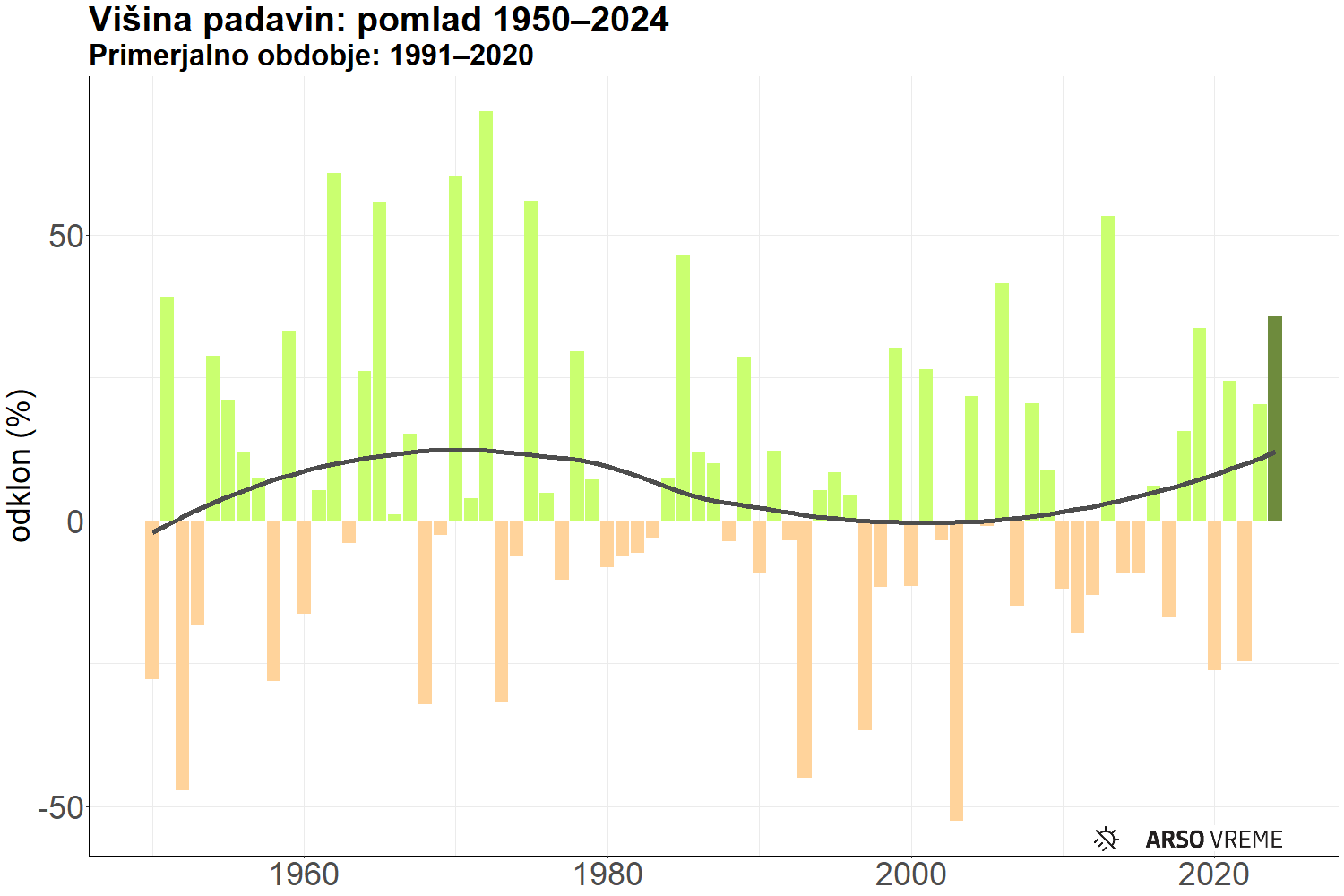 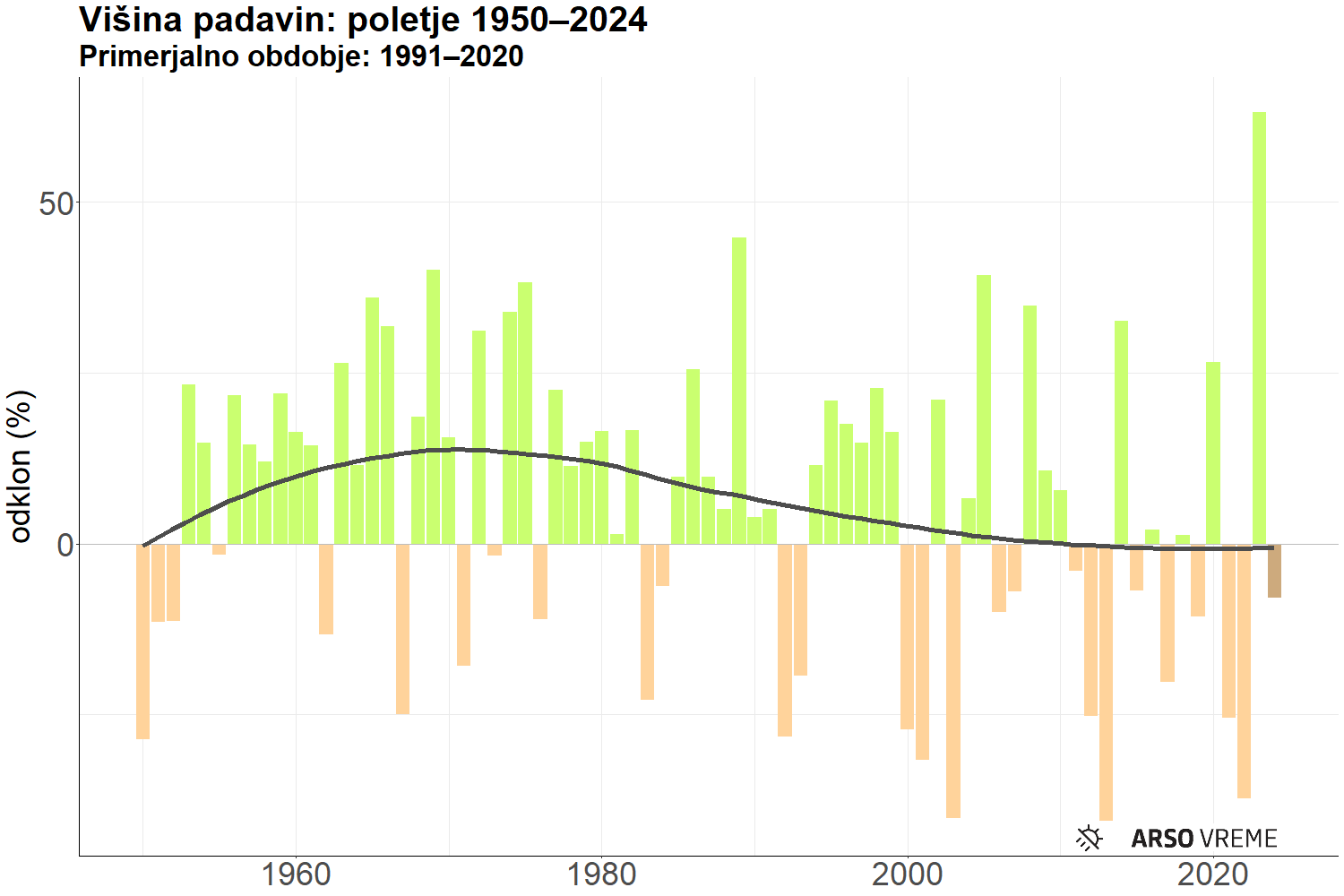 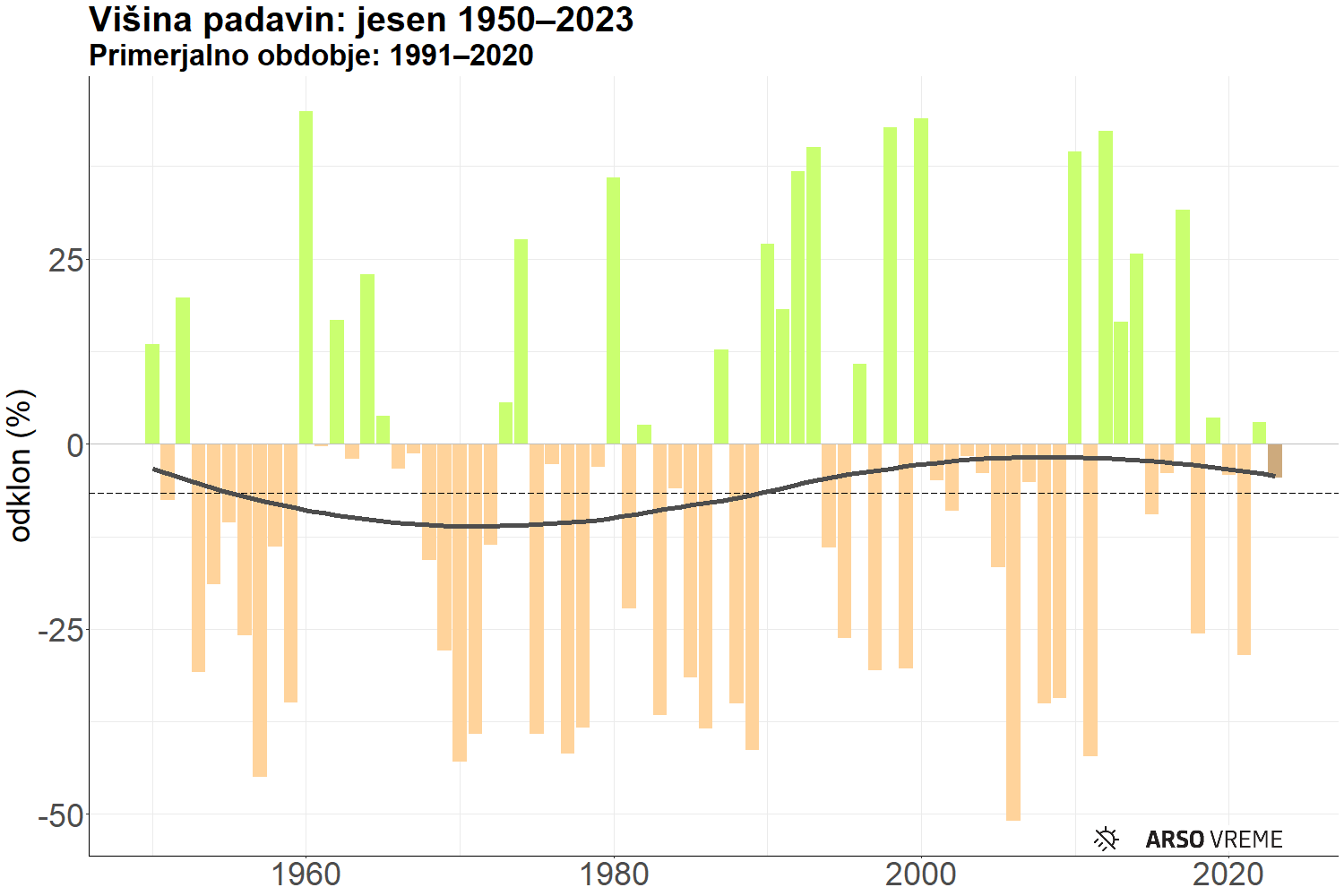 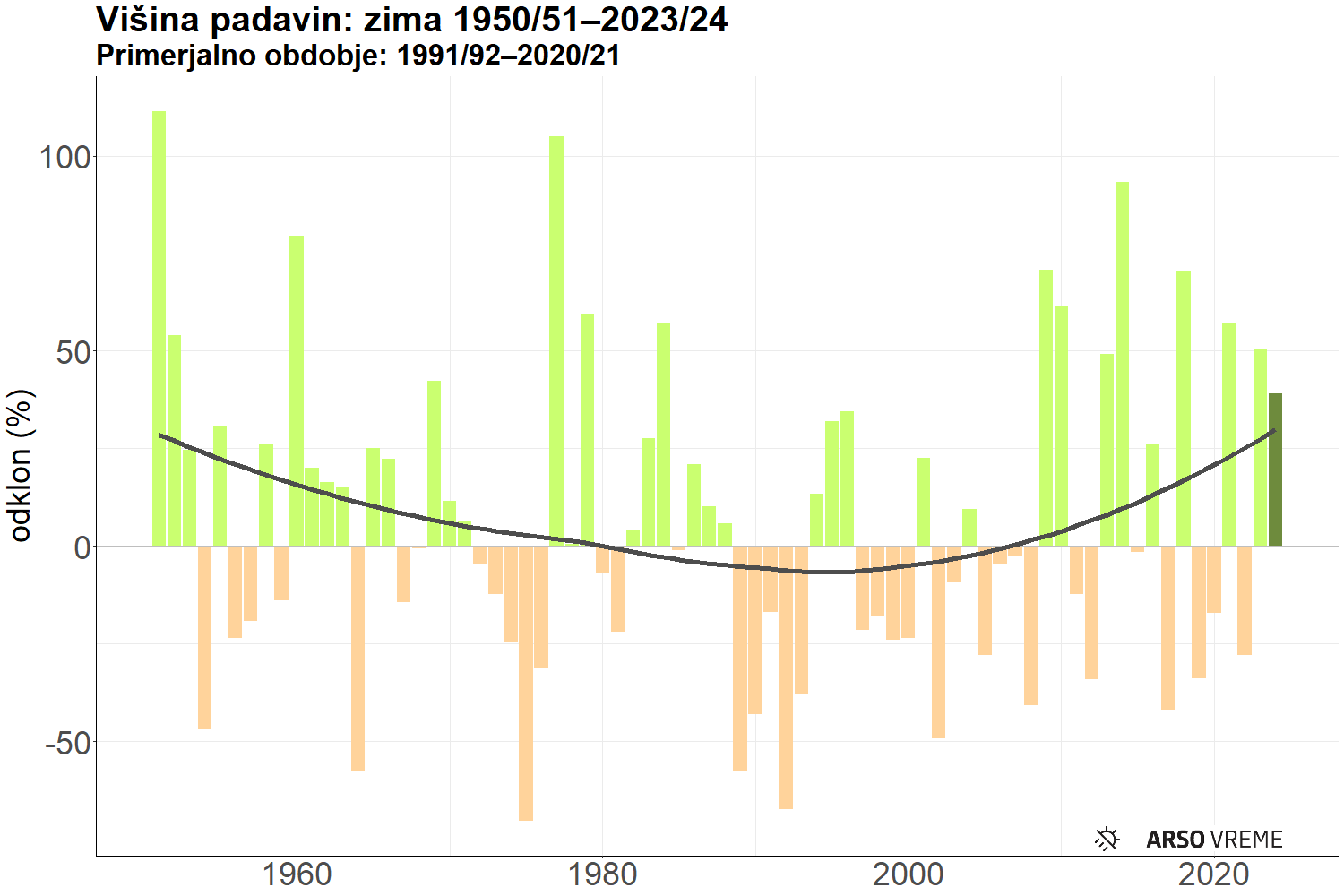 poletje
zima
pomlad
Izmerjene spremembe – ostale spremenljivke
na letni ravni imamo več sončnih ur (2 %/desetletje, poleti ~ 3 %/desetletje)
višje temperature + manj padavin + več sončnega sevanja = višje izhlapevanje
višje temperature       manj snega
povečala se je pogostost poletnih suš
povečala se je pogostost poplavnih dogodkov
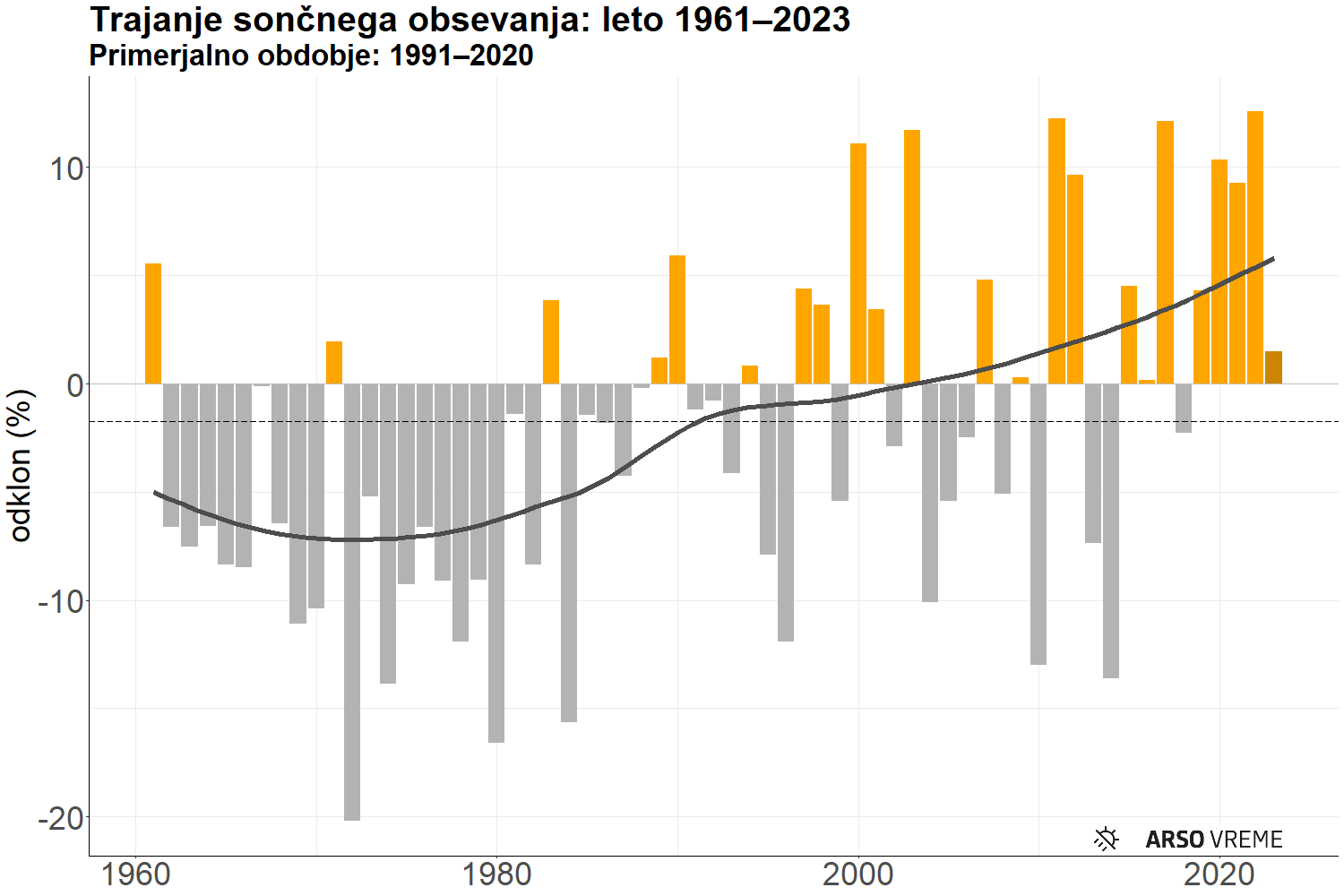 Izmerjene spremembe – ostale spremenljivke
na letni ravni imamo več sončnih ur (2 %/desetletje, poleti ~ 3 %/desetletje)
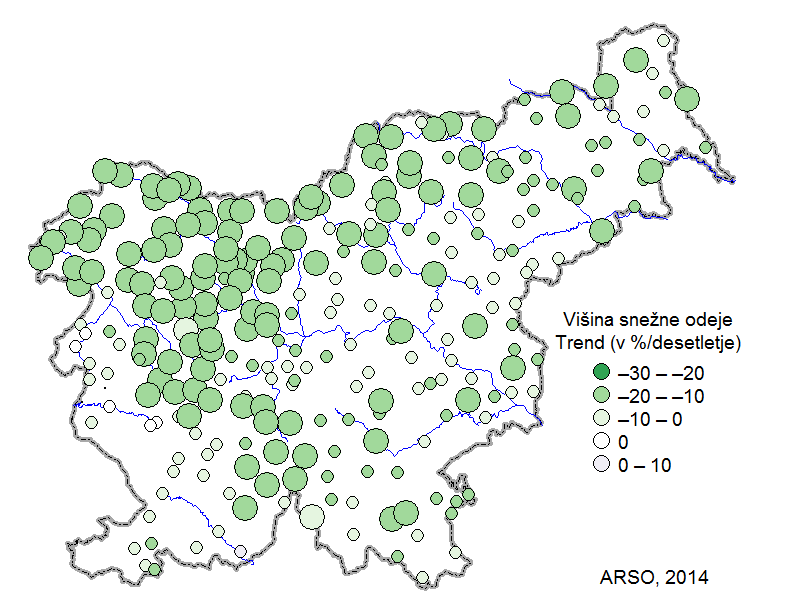 višje temperature + manj padavin + več sončnega sevanja = višje izhlapevanje
višje temperature       manj snega
povečala se je pogostost poletnih suš
povečala se je pogostost poplavnih dogodkov
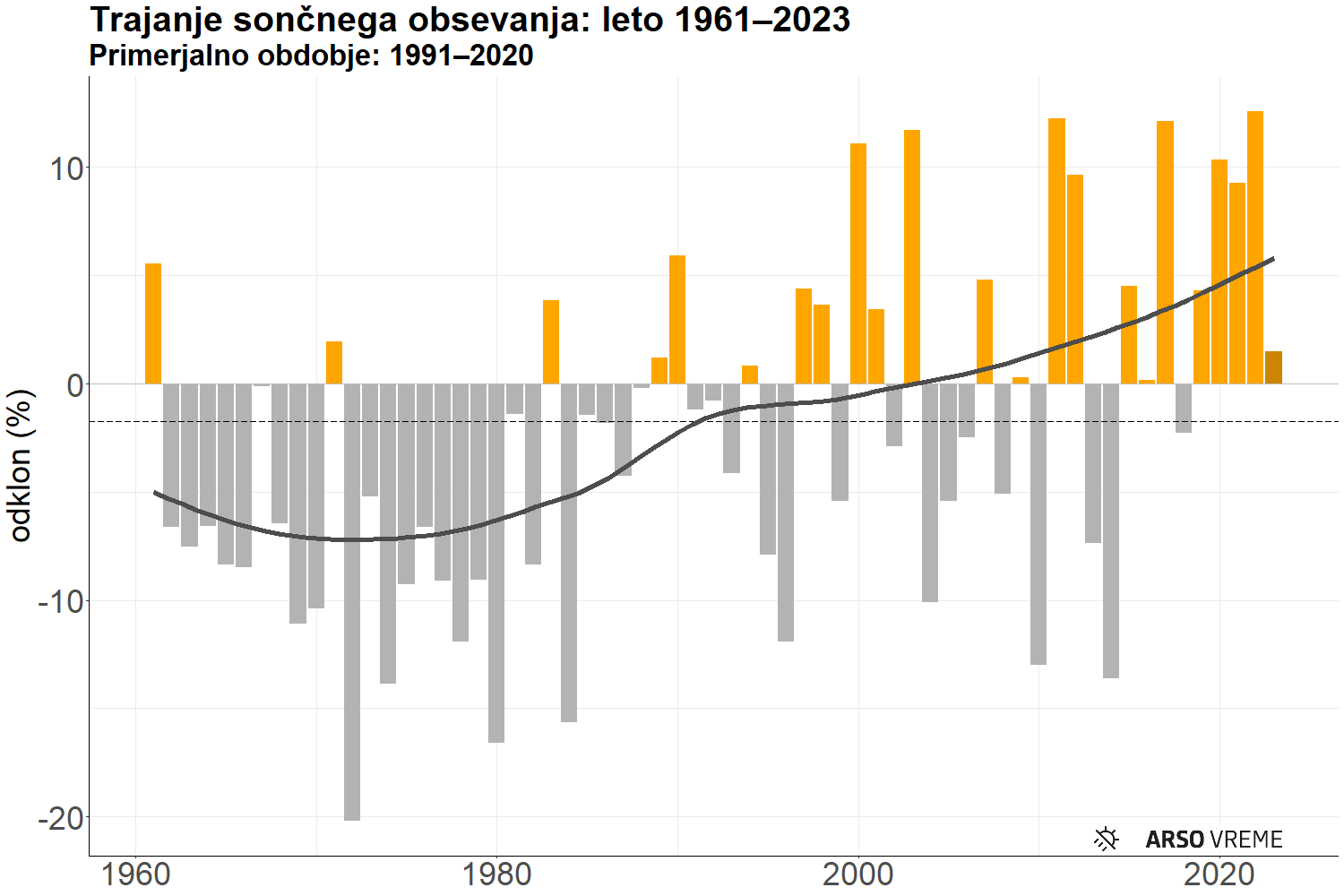 Izmerjene spremembe – ostale spremenljivke
na letni ravni imamo več sončnih ur (2 %/desetletje, poleti ~ 3 %/desetletje)
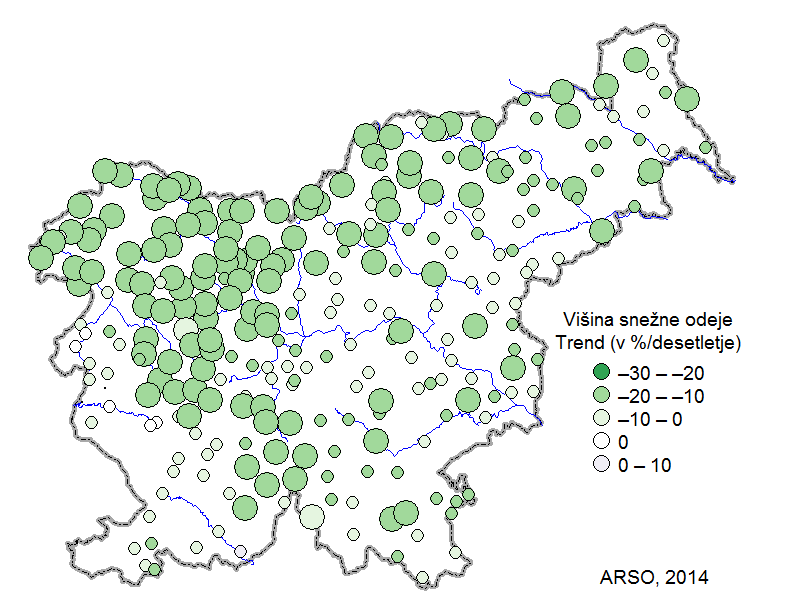 višje temperature + manj padavin + več sončnega sevanja = višje izhlapevanje
višje temperature       manj snega
povečala se je pogostost poletnih suš
povečala se je pogostost poplavnih dogodkov
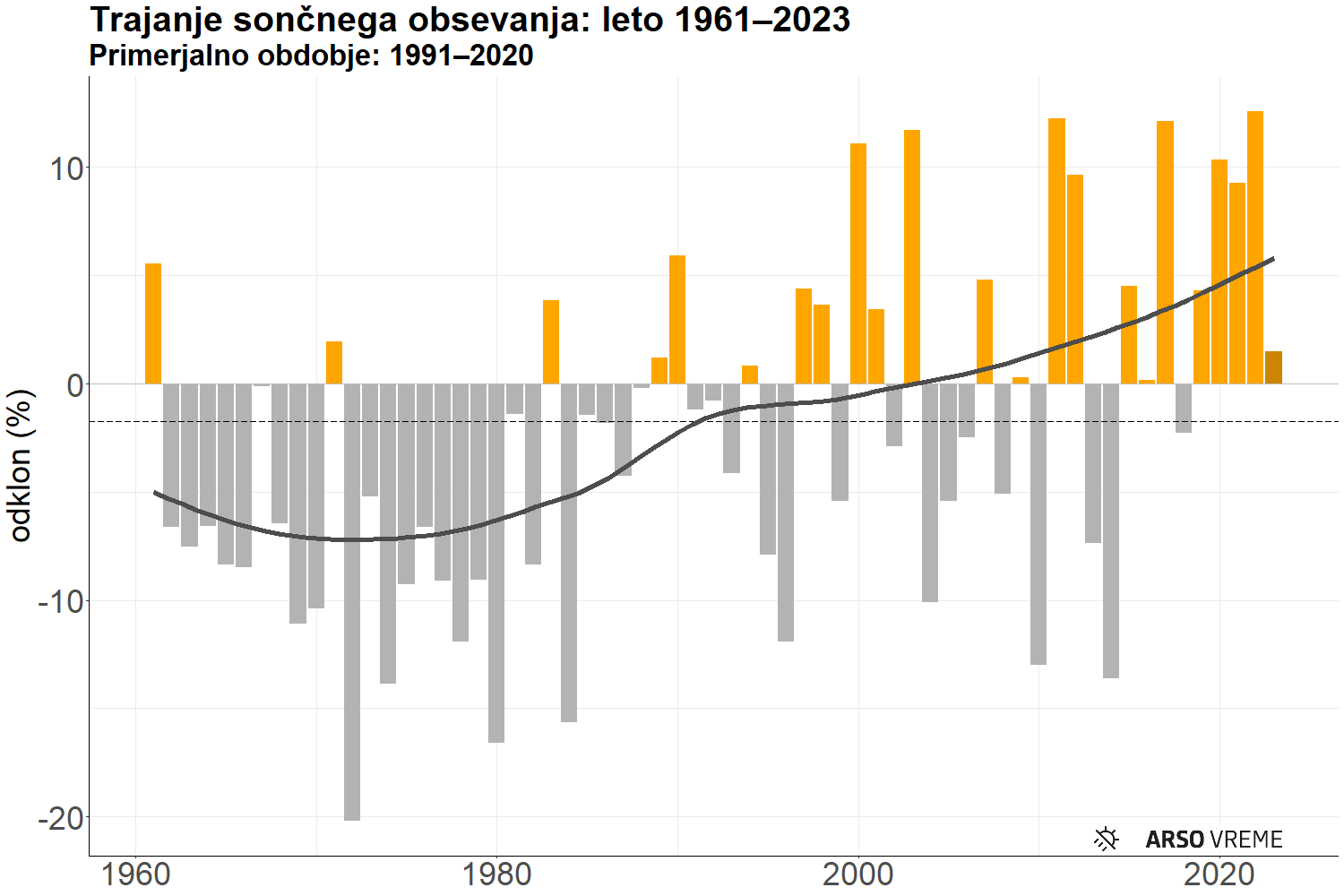 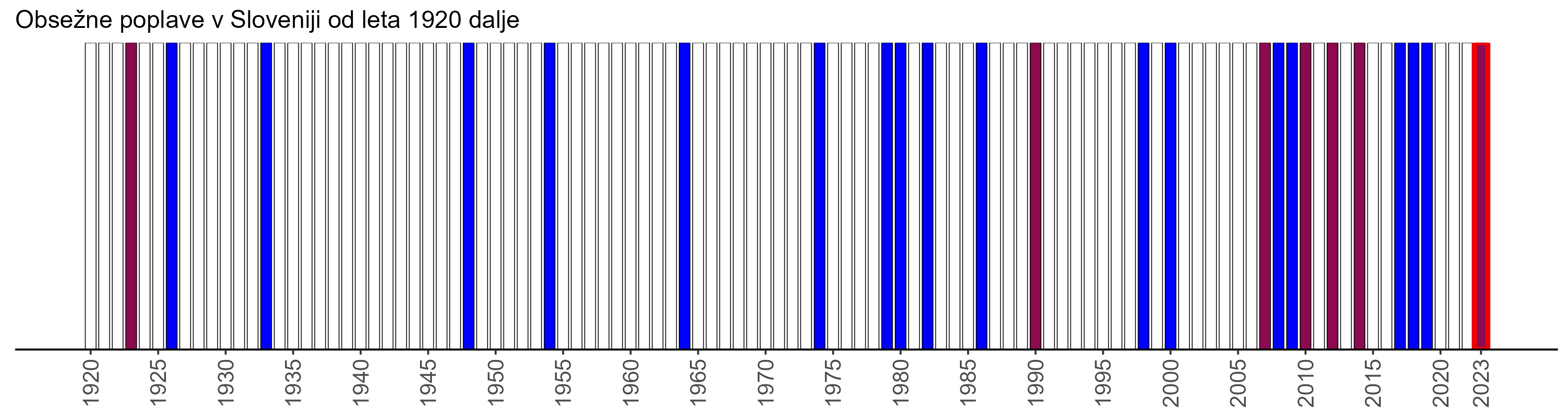 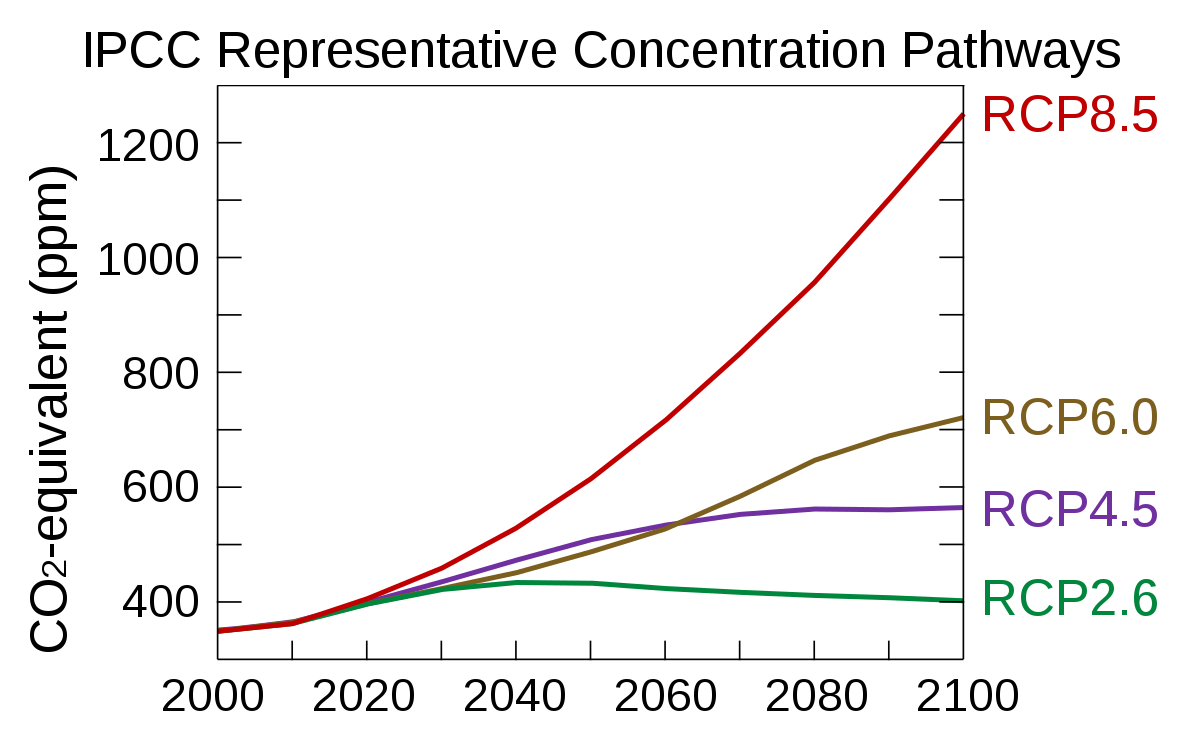 Podnebni scenariji
Scenariji izpustov toplogrednih plinov
Značilni poteki vsebnosti RCP (representative concentration pathways)
tehnološki razvoj
rast prebivalstva
rast BDP
globalizacija
politika omejevanja izpustov (Pariški sporazum)
Številka pri kratici označuje, koliko dodatne energije bo Zemlja dobila od Sonca ob koncu stoletja (v W/m2).
Na Agenciji RS za okolje smo analizirali tri scenarije: RCP2.6, RCP4.5 in RCP8.5.
Temperatura zraka (Slovenija)
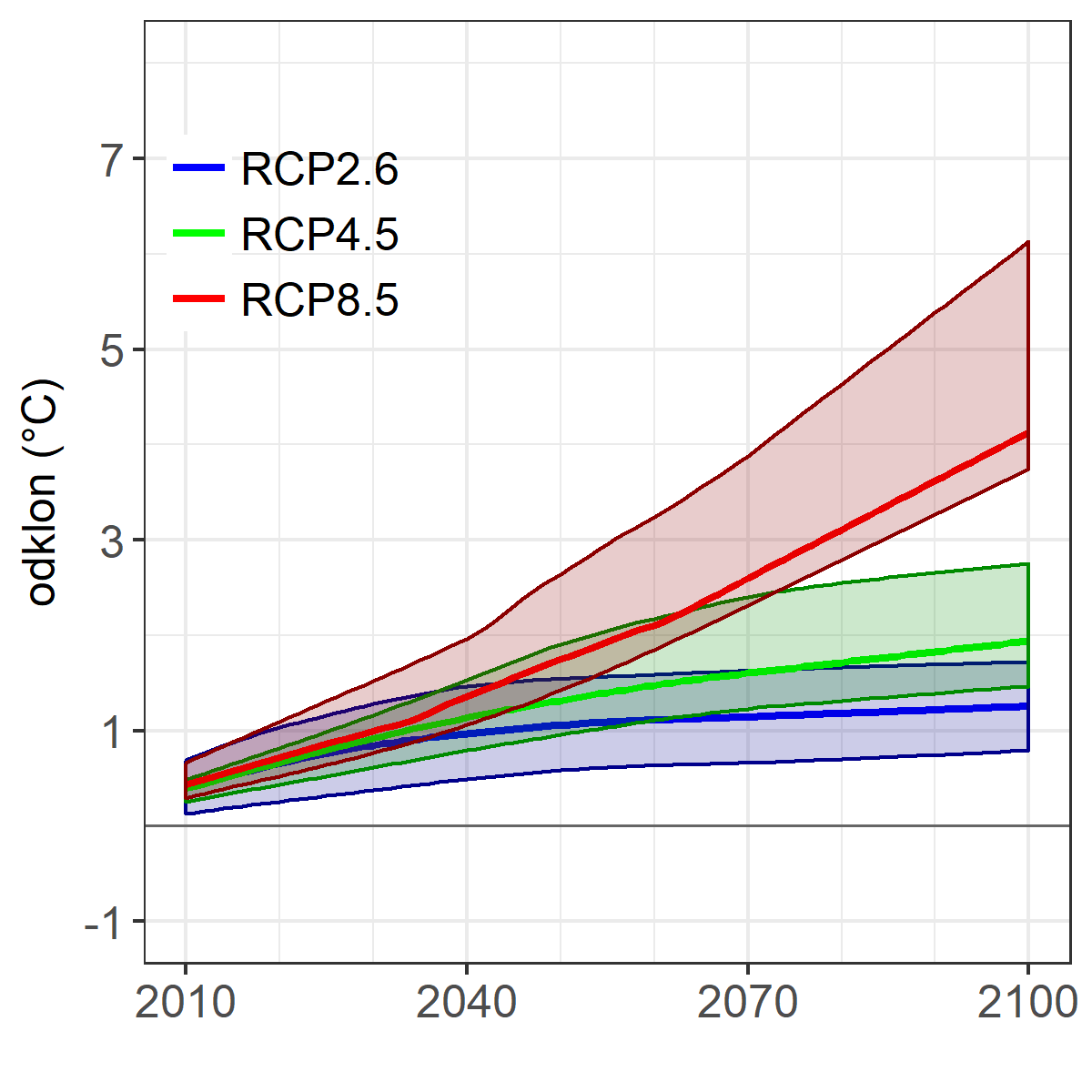 Kaj nas čaka?
temperatura bo naraščala neodvisno od scenarija!
do konca stoletja lahko pričakujemo dodaten dvig temperature od 1 do 6 °C
povečeval se bo vročinski stres
več bo vročinskih valov, ti bodo daljši
Število vročih dni (Tmax > 30 °C)
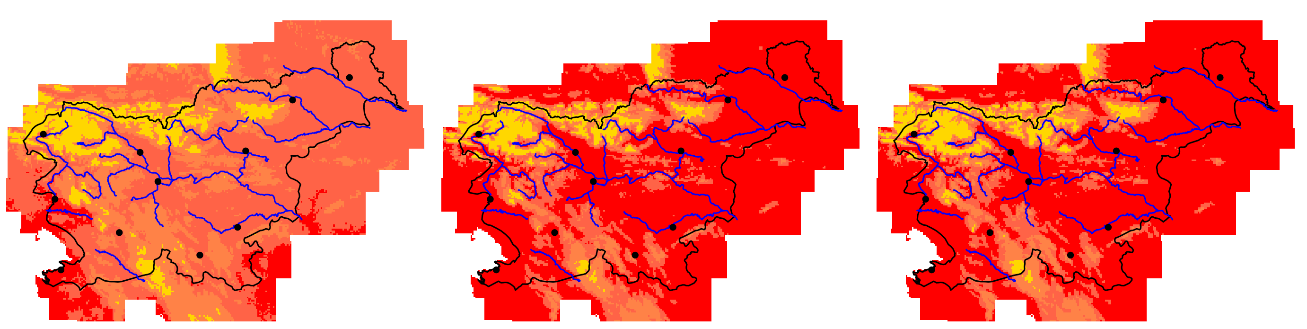 RCP4.5
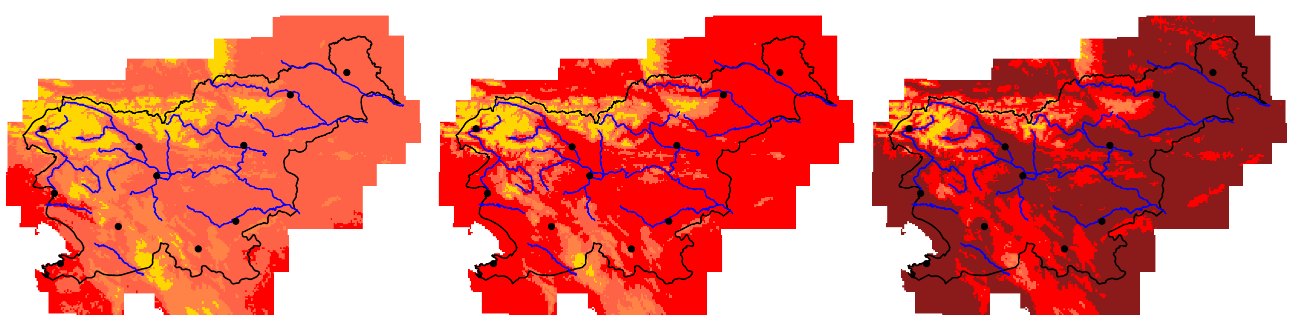 RCP8.5
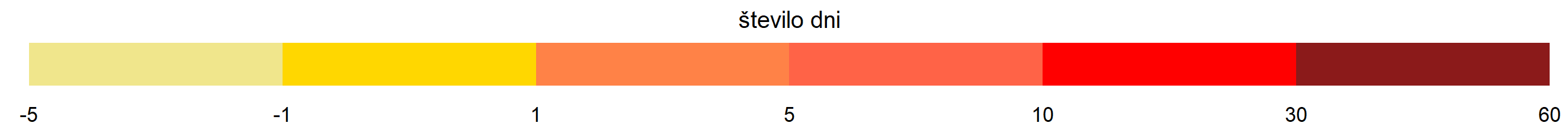 Padavine (Slovenija)
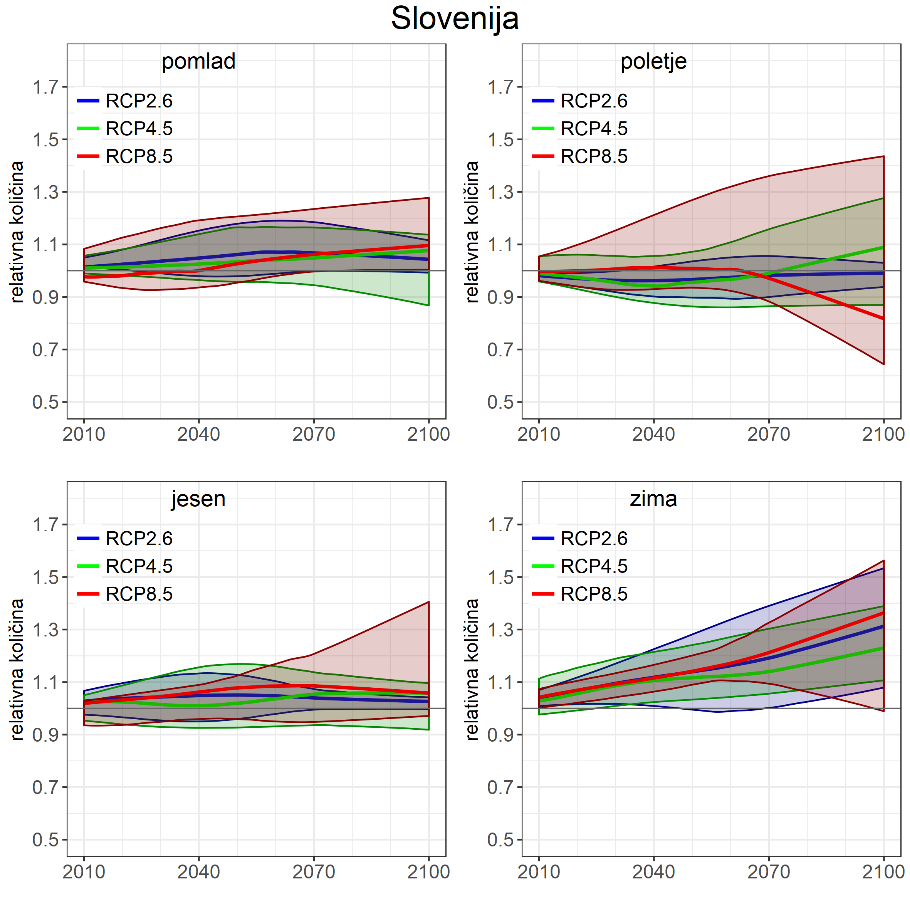 Kaj nas čaka?
spremembe padavin so manj zanesljive
zanesljive spremembe pozimi, nezanesljive poleti
poleti tudi manj padavinskih dni
močnejši nalivi
manj snežnih padavin
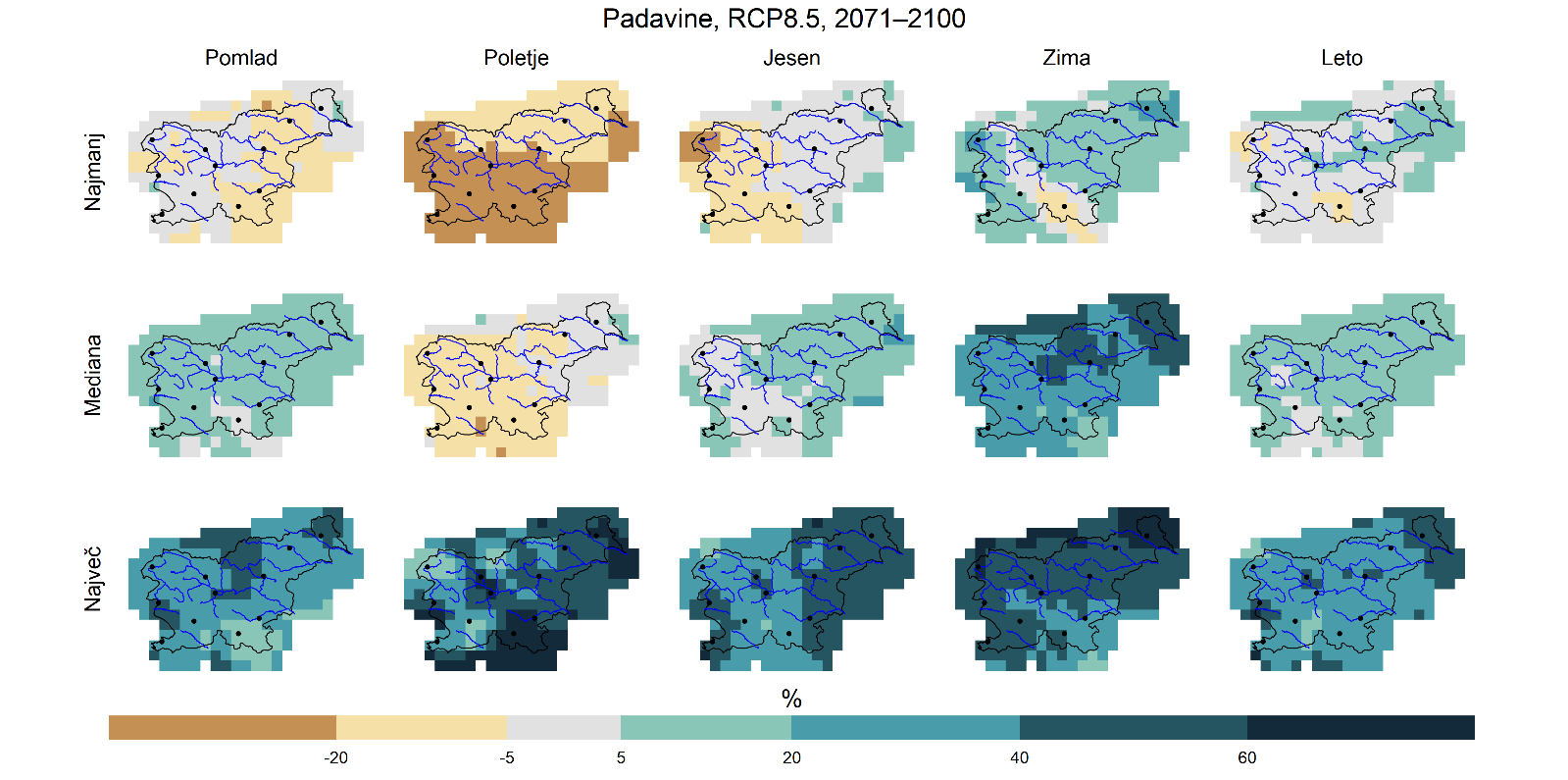 Št. dni s snežno odejo (1501-1800 m)
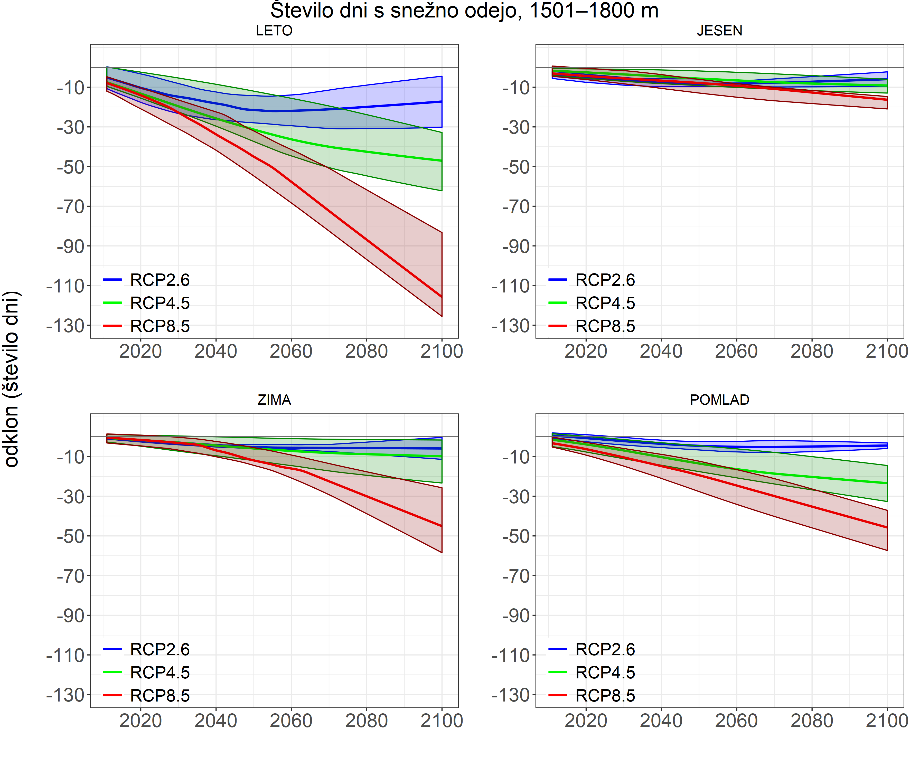 leto
odklon (število dni)
Dolžina rastne dobe
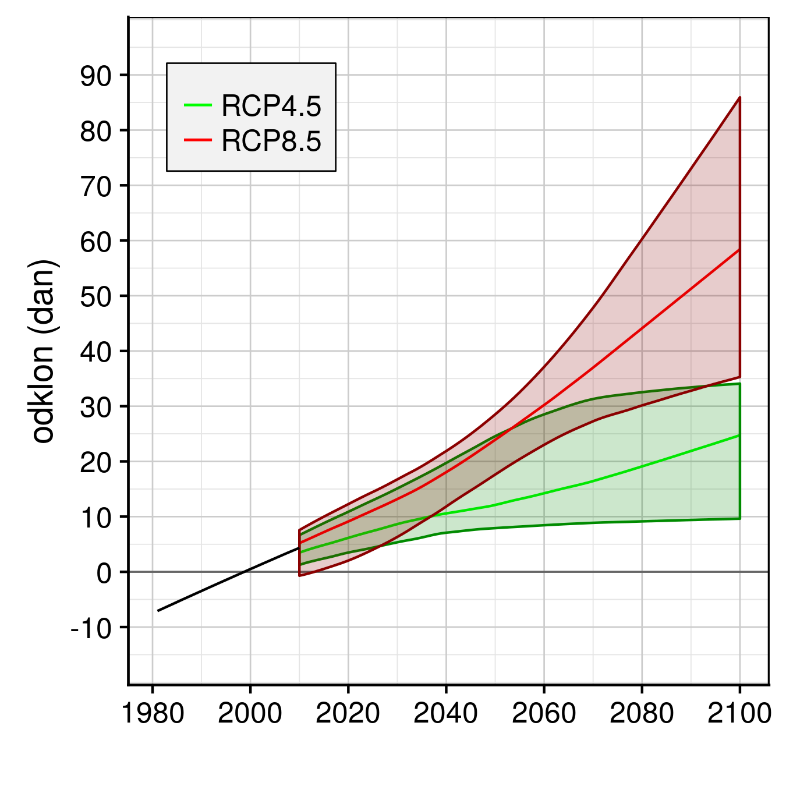 Ljubljana
Kaj nas čaka?
z dvigom temperature se bo povečalo tudi izhlapevanje
večje izhlapevanje     večja verjetnost poletnih suš
podaljšanje rastne dobe
krajša kurila sezona
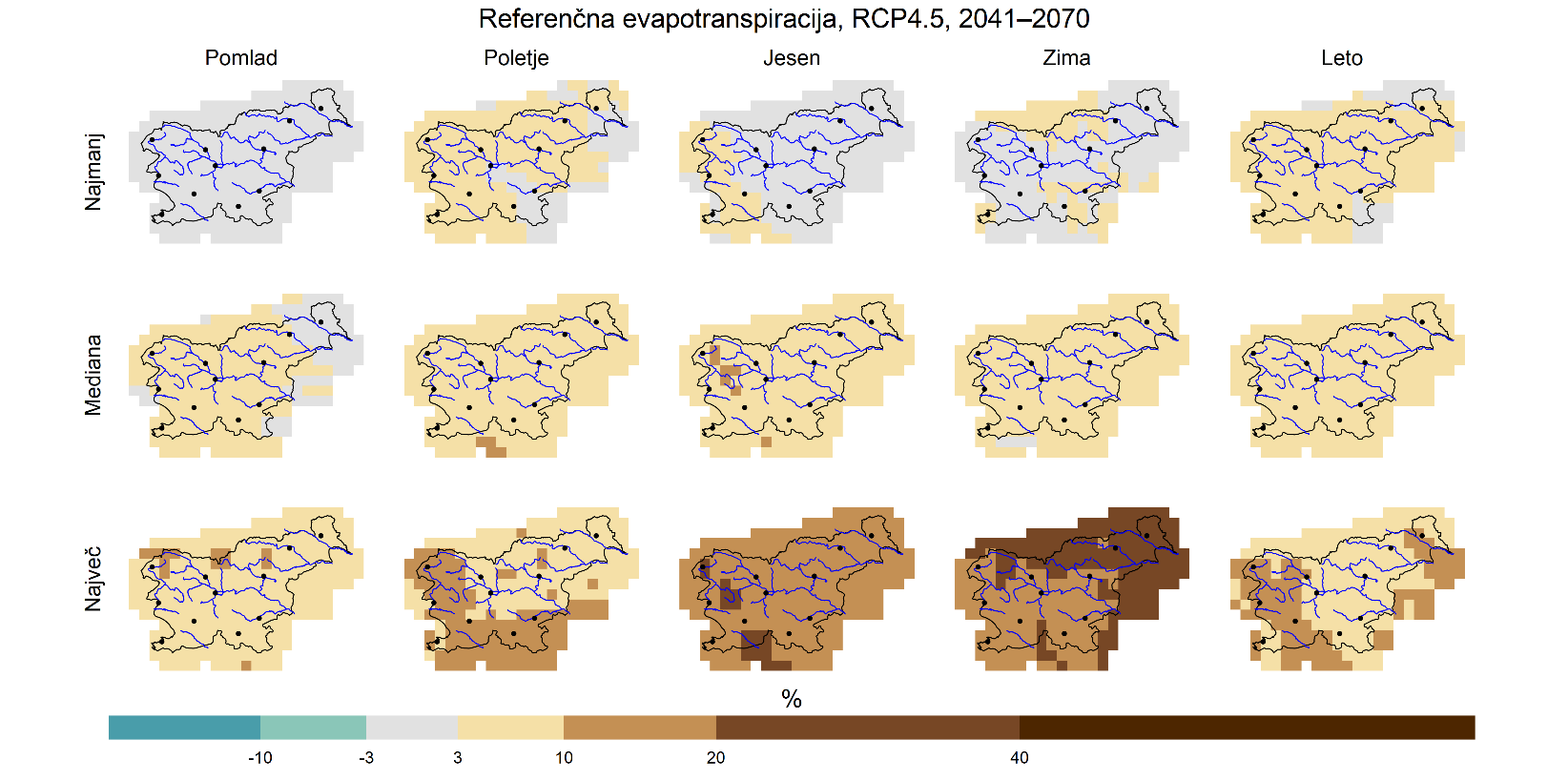 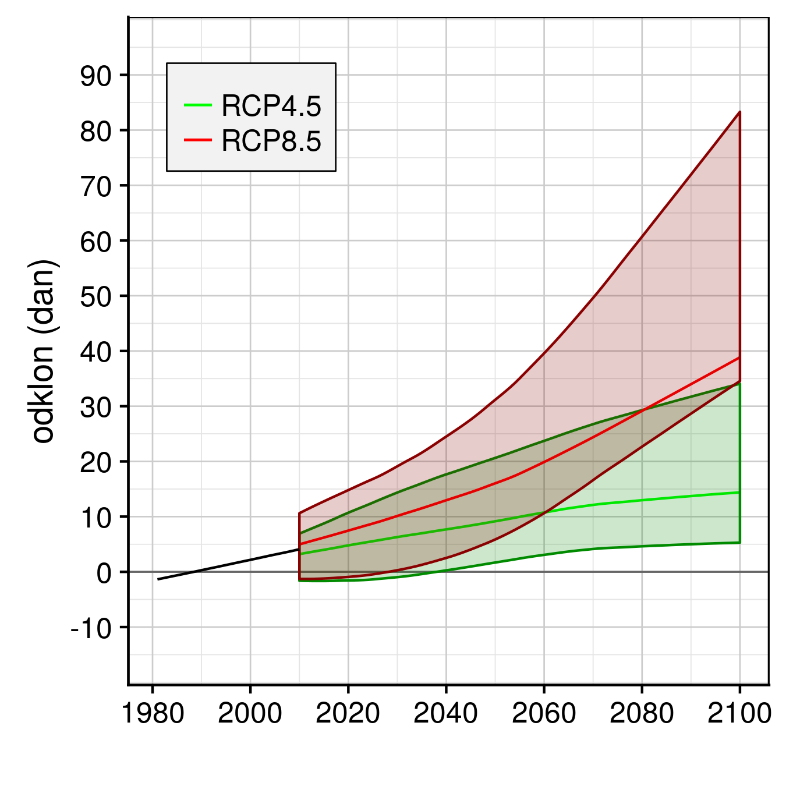 Celje
Zaključek
Ozračje v Sloveniji se segreva in se še bo!

Glavni krivec za segrevanje so izpusti toplogrednih plinov in spremembe v rabi tal.

Naša dejanja se bodo poznala še nekaj desetletij.

Podnebne spremembe lahko omejimo z blaženjem, njihove vplive pa s prilagajanjem.

Po optimističnem scenariju lahko do konca stoletja zelo omejimo podnebne spremembe.
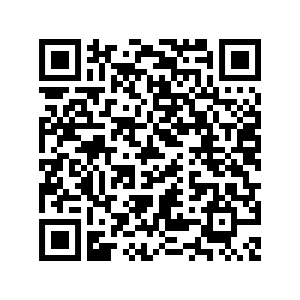 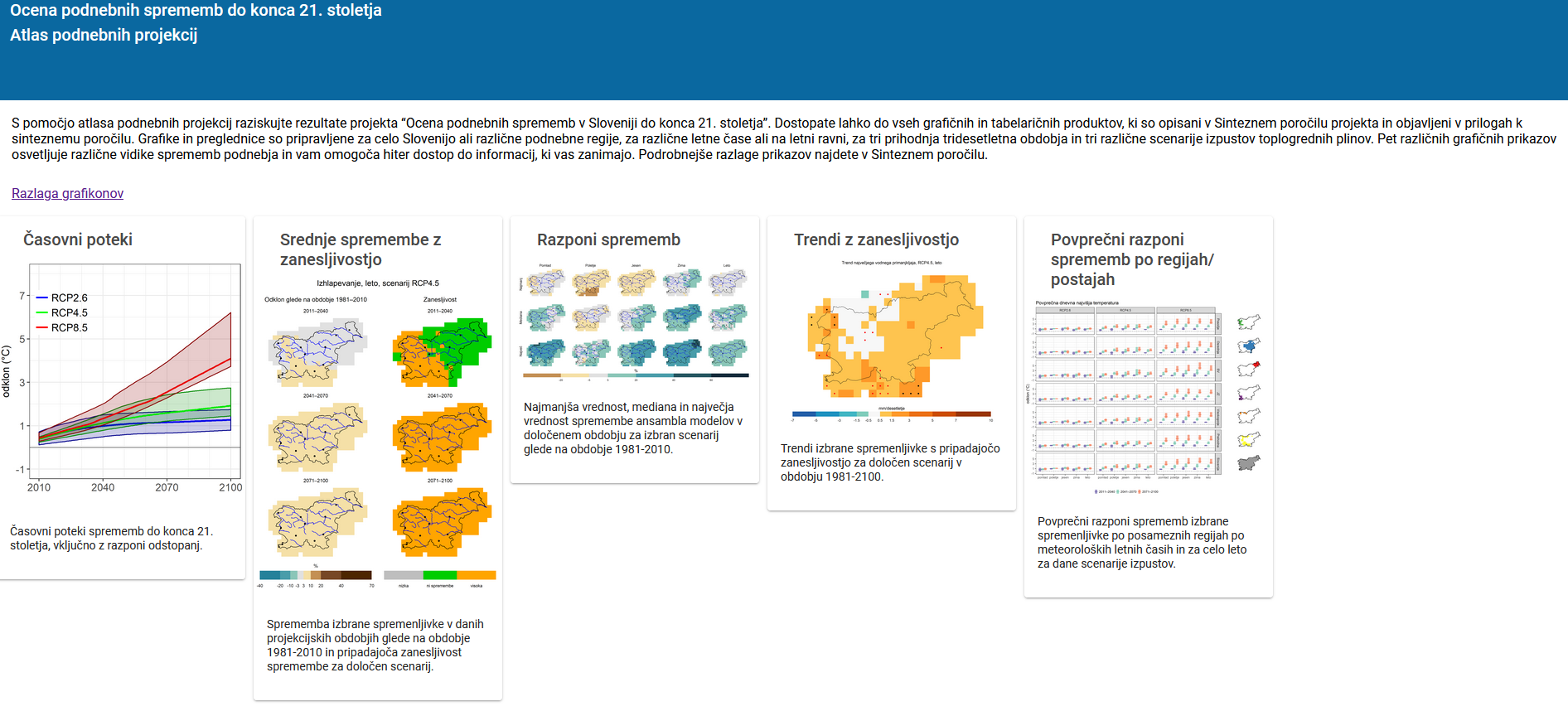 Atlas podnebnih projekcij
Dodatni viri informacij
https://meteo.arso.gov.si/uploads/probase/www/climate/OPS21/Priloge-app/#/izbor
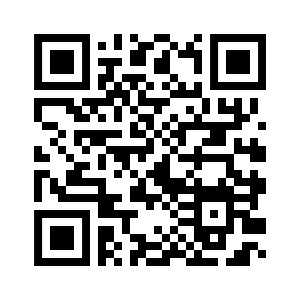 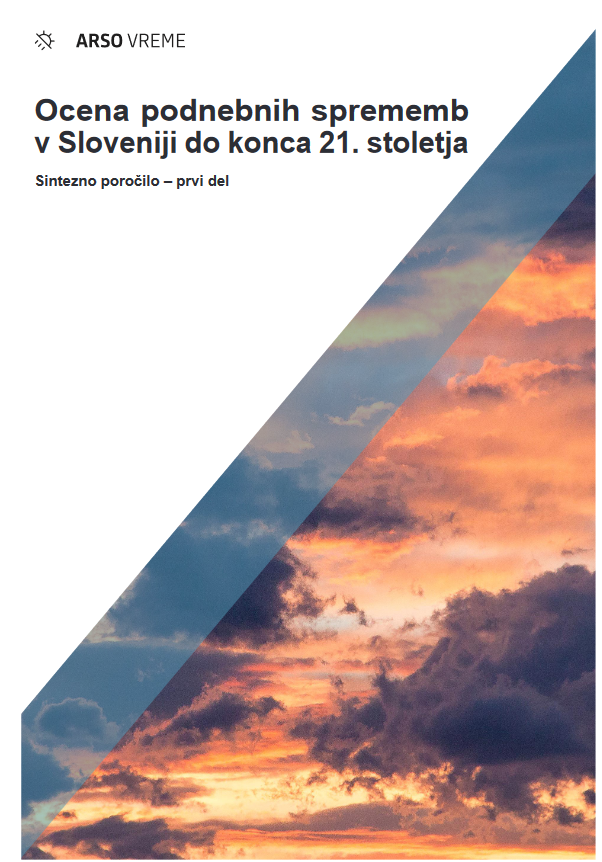 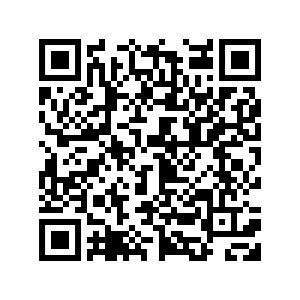 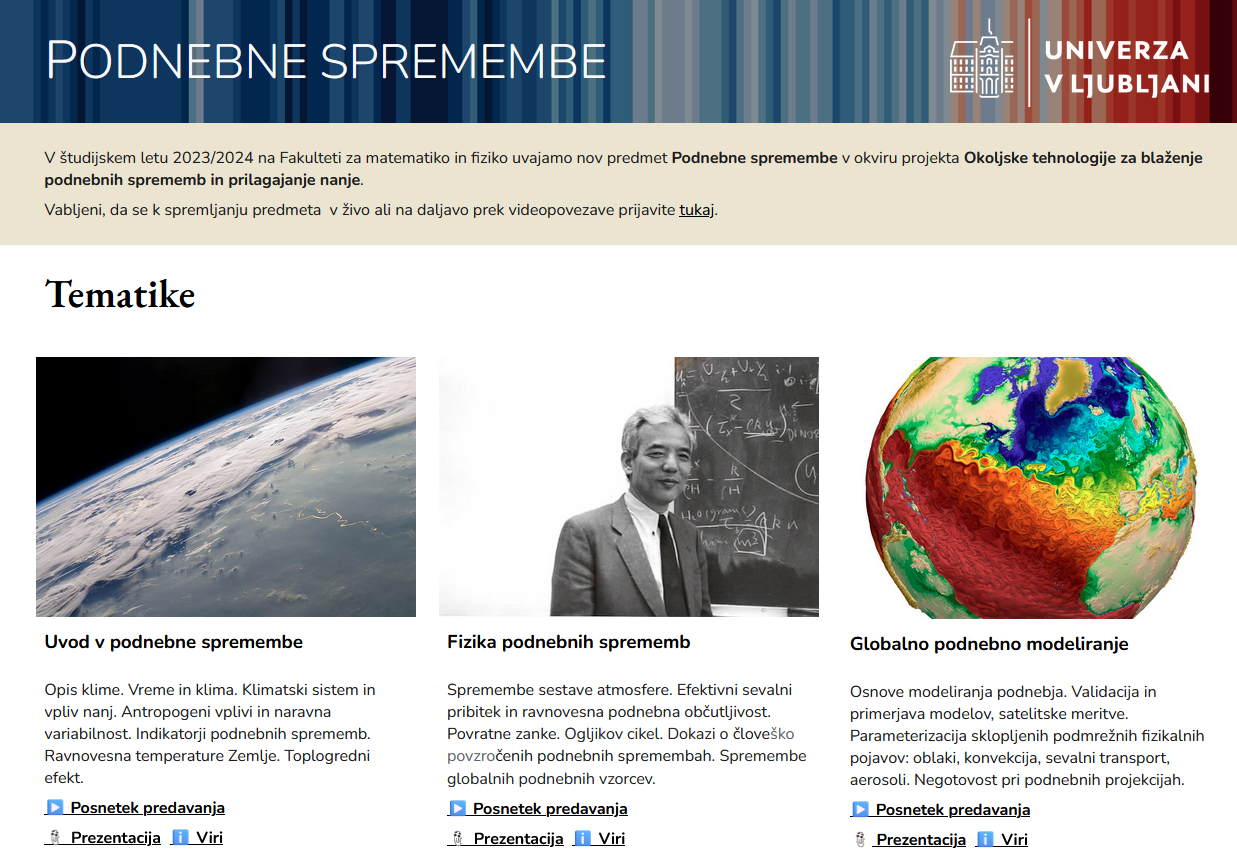 https://meteo.arso.gov.si/uploads/probase/www/climate/text/sl/publications/OPS21_Porocilo.pdf
https://podnebnespremembe.fmf.uni-lj.si/